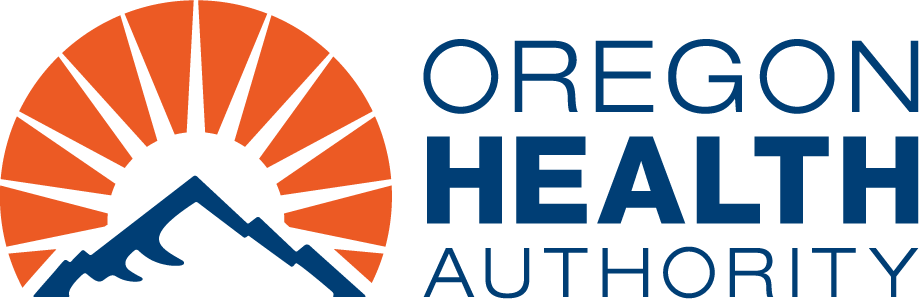 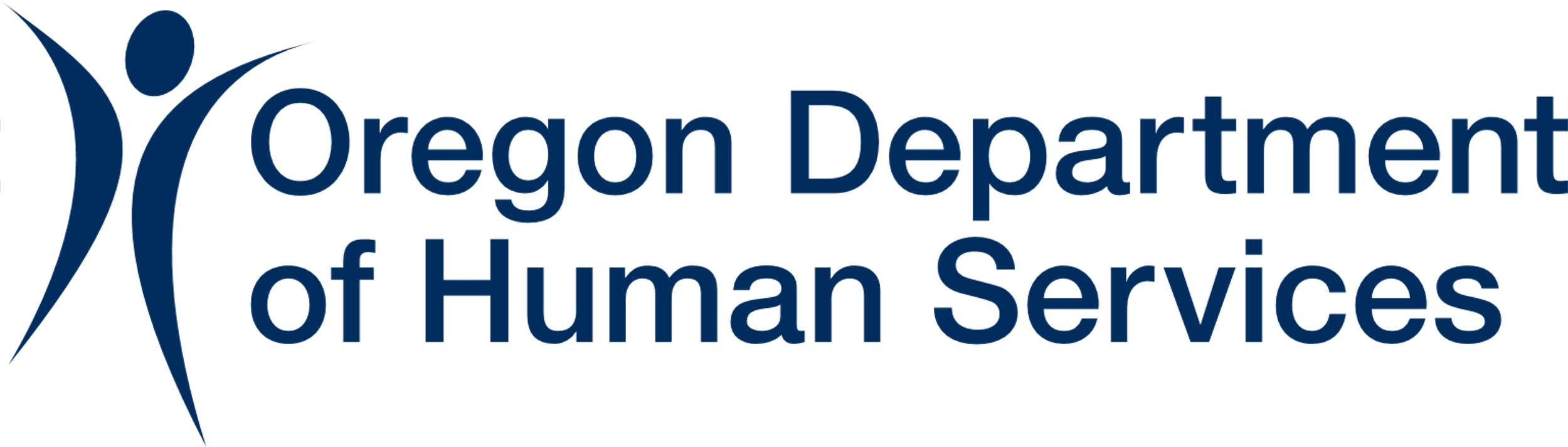 December Office Hours
Oregon Health Update
December 10 2024
Welcome! Meeting begins at 1:05.
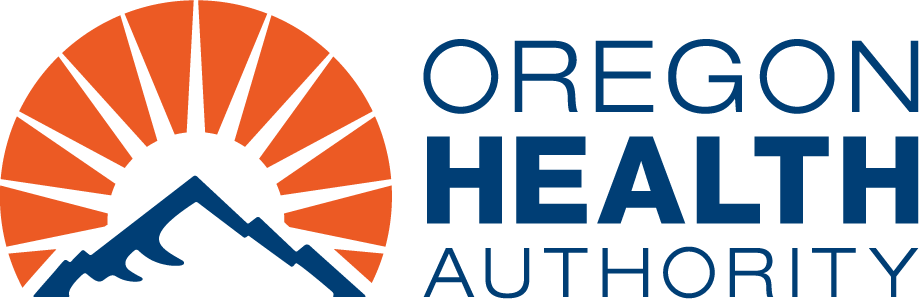 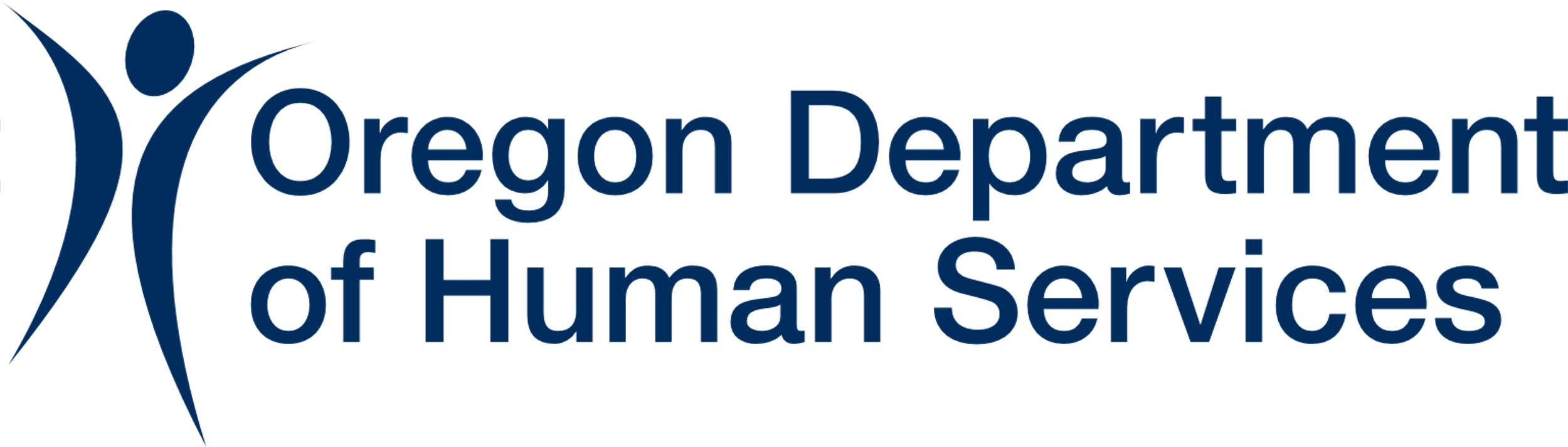 Actualizaciónes de Salud de Oregon
18 de diciembre de 2024
¡Bienvenidos! La reunión comienza a la 2:05 p.m.
Agenda for Today
OHP Bridge Updates
Unwinding: 
Final Phase Outcomes
Normal Renewal timelines
Other OHP updates
New benefits launching in January
Discussion Time
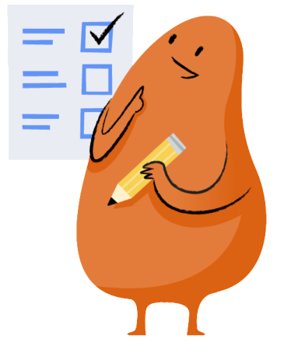 [Speaker Notes: OHP Bridge is a new category of OHP benefits and is for adults with incomes above OHP Plus eligibility up to 200 percent of the federal poverty level. To qualify, individuals must be 19 to 64 years old, not have access to other affordable health insurance, and have an eligible citizenship or immigration status. 

OHP Bridge is very similar to OHP Plus, except for Long-Term Services and Supports and Health Related Social Need services. 

Eligibility rules largely mirror Marketplace eligibility guidelines per the Affordable Care Act. We will discuss more about eligibility throughout this training.]
Agenda de hoy
Actualizaciones de Puente a OHP
Renovaciones: 
Resultados de la fase final 
Cronologías de renovaciones regulares 
Otras actualizaciones de OHP
Beneficios nuevos comenzando en enero
Tiempo para conversar
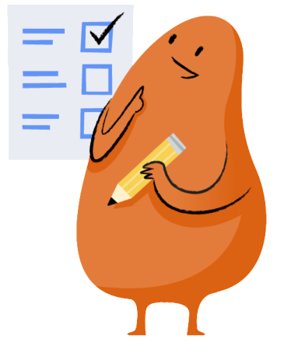 [Speaker Notes: OHP Bridge es una nueva categoría de beneficios de OHP y es para adultos con ingresos por encima de la elegibilidad de OHP Plus hasta el 200 por ciento del nivel federal de pobreza. Para calificar, las personas deben tener entre 19 y 64 años, no tener acceso a otro seguro de salud asequible y tener una ciudadanía o estatus migratorio elegible. 

OHP Bridge es muy similar a OHP Plus, excepto por los servicios y apoyos a largo plazo y los servicios de necesidad social relacionados con la salud. 

Las reglas de elegibilidad reflejan en gran medida las pautas de elegibilidad del Mercado según la Ley del Cuidado de Salud a Bajo Precio. Discutiremos más sobre la elegibilidad a lo largo de esta capacitación.]
What’s OHP Bridge?
OHP Bridge is a new benefit for adults with higher incomes. People who get OHP Bridge must:
Have income up to 200 percent of the federal poverty level, 
Be 19 to 64 years old,
Not have access to other affordable health insurance, and
Have an eligible citizenship or immigration status to qualify. 
OHP Bridge is almost the same as OHP Plus.
OHP Bridge is free coverage with no member costs like copays or deductibles.
[Speaker Notes: OHP Bridge is a new category of OHP benefits and is for adults with incomes above OHP Plus eligibility up to 200 percent of the federal poverty level. To qualify, individuals must be 19 to 64 years old, not have access to other affordable health insurance, and have an eligible citizenship or immigration status. 

OHP Bridge is very similar to OHP Plus, except for Long-Term Services and Supports and Health Related Social Need services. 

Eligibility rules largely mirror Marketplace eligibility guidelines per the Affordable Care Act. We will discuss more about eligibility throughout this training.]
¿Qué es el programa Puente a OHP?
Puente a OHP (OHP Bridge, en inglés) es un nuevo beneficio para adultos con ingresos más altos. Las personas que reciben beneficios de Puente a OHP deben:
Tener ingresos de hasta el 200% del nivel federal de pobreza, 
Tener entre 19 y 64 años de edad,
No tener acceso a otro seguro de salud económico, y
Tener un estado de inmigración o ciudadanía elegible para reunir los requisitos. 
Puente a OHP es casi lo mismo que OHP Plus.
Puente a OHP es una cobertura gratuita sin costos para los miembros, como copagos o deducibles.
[Speaker Notes: Puente a OHP  is a new category of OHP benefits and is for adults with incomes above OHP Plus eligibility up to 200 percent of the federal poverty level. To qualify, individuals must be 19 to 64 years old, not have access to other affordable health insurance, and have an eligible citizenship or immigration status. 

Puente a OHP  is very similar to OHP Plus, except for Long-Term Services and Supports and Health Related Social Need services. 

Eligibility rules largely mirror Marketplace eligibility guidelines per the Affordable Care Act. We will discuss more about eligibility throughout this training.]
In Oregon, we have two OHP Bridge programs with the same benefit package.
OHP Bridge – Basic Health Program (BHP)
Managed exclusively by CCOs
No option for open card
OHP Bridge – Basic Medicaid
Allows enrollees option to choose between CCO and open card
Only available to American Indian/Alaska Native individuals
[Speaker Notes: A large majority of Bridge members will be covered through OHP Bridge – Basic Health Program.

So what is the difference between OHP Bridge – Basic Health Program and OHP Bridge – Basic Medicaid? The main difference is that the Basic Medicaid version allows American Indian and Alaska Native individuals to choose between enrolling in a CCO and open card. To qualify for OHP Bridge – Basic Medicaid, American Indians and Alaska Natives must meet traditional Medicaid immigration eligibility criteria. Applicants who are American Indians or Alaska Natives who do not have an eligible immigration status will be referred to OHP Bridge – Basic Health Program and will be assigned to a CCO.]
En Oregon, tenemos dos programas de Puente a OHP con el mismo paquete de beneficios.
Puente a OHP  – Programa Básico de Salud
Administrado exclusivamente por Organizaciones de Atención Coordinada (CCOs, por sus singlas en inglés)
No hay opción para Tarjeta Abierta (Open Card, en inglés)
Puente a OHP  – Medicaid Básico
Permite a las personas inscritas la opción de elegir entre una CCO y Tarjeta Abierta
Solo está disponible para indígenas americanos/nativos de Alaska
[Speaker Notes: Una gran mayoría de los miembros de Bridge serán cubiertos a través de Puente a OHP – Programa Básico de Salud.
Entonces, ¿cuál es la diferencia entre Puente a OHP – Programa Básico de Salud y Puente a OHP – Medicaid Básico? La principal diferencia es que la versión básica de Medicaid permite a las personas indígenas estadounidenses y nativas de Alaska elegir entre inscribirse en una CCO o abrir una tarjeta. Para calificar para Puente a OHP – Medicaid Básico, los indios americanos y los nativos de Alaska deben cumplir con los criterios tradicionales de elegibilidad de inmigración de Medicaid. Los solicitantes que sean indios americanos o nativos de Alaska que no tengan un estatus migratorio elegible serán referidos a Puente a OHP – Programa de Salud Básica y serán asignados a un CCO

A large majority of Bridge members will be covered through Puente a OHP  – Basic Health Program.

So what is the difference between Puente a OHP  – Basic Health Program and Puente a OHP  – Basic Medicaid? The main difference is that the Basic Medicaid version allows American Indian and Alaska Native individuals to choose between enrolling in a CCO and open card. To qualify for Puente a OHP  – Basic Medicaid, American Indians and Alaska Natives must meet traditional Medicaid immigration eligibility criteria. Applicants who are American Indians or Alaska Natives who do not have an eligible immigration status will be referred to Puente a OHP  – Basic Health Program and will be assigned to a CCO.]
People will enroll in OHP Bridge over the next few years
People have moved from the Oregon Health Plan (Medicaid)
People with income 138-200% FPL were kept on OHP following the end of the public health emergency through a Temporary Medicaid Expansion (TME). Approximately 22,000 people moved from the TME to OHP Bridge on July 1. People will continue to move from OHP Plus in coming years if their income has increased at time of renewal.
People previously Uninsured can now enroll
Beginning July 1, OHP Bridge is open for new applicants who may not have had coverage previously.
People are moving from Marketplace plans
People currently covered in the Marketplace with income between 138-200% FPL can also move to OHP Bridge beginning July 1. People must update their application or apply directly through the ONE system; movement from the Marketplace will not be automatic and is expected to happen gradually. We expect additional transfers during open enrollment.
[Speaker Notes: Enrollment into the BHP will come from three broad buckets. 

The largest share of enrollees we expect are the people currently on OHP who are identified as having income from 138-200% of the Federal Poverty Level during the Medicaid redeterminations process. 

We expect more than 35,000 people to eventually move to the BHP from the Health Insurance Marketplace, though not all of these people will likely move into the BHP right away.

Finally, we expect that about 11,000 people will newly enroll in the BHP who have been previously uninsured

Preserves continuous coverage for ~55,000 people 138-200% FPL who will lose Medicaid.
Without a BHP, more than 20,000 people could lose coverage during the Medicaid to Marketplace migration process.
Over 11,000 people currently uninsured will enroll.]
Las personas se inscribirán al Puente a OHP en los próximos años
Las personas se han salido del Plan de Salud de Oregon (Medicaid)
Las personas con ingresos entre el 138 y el 200% del Nivel Federal de Pobreza (FPL, por sus siglas en Inglés) se mantuvieron en el OHP después del final de la emergencia de salud pública a través de una Expansión Temporal de Medicaid (TME, por sus siglas en Inglés). Aproximadamente 22,000 personas se transladaron del TME al Puente a OHP el 1 de julio. Las personas continuarán saliendo de OHP Plus en los próximos años si sus ingresos han aumentado en el momento de la renovación.
Las personas que antes no tenían covertura medica ahora pueden inscribirse
A partir del 1 de julio, Puente a OHP está disponible para nuevos solicitantes que anteriormente no tenían cobertura.
La personas están cambiandose de los planes ofrecidos en el Mercado
A partir del 1 de julio, las personas que actualmente están cubiertas en el Mercado y tienen ingresos entre el 138% y el 200% del FPL también pueden transladarse al programa Puente a OHP. Las personas deben actualizar su solicitud o solicitar directamente a través del sistema ONE; la transferencia desde el Mercado no será automática y se espera que ocurra de manera gradual. Esperamos translados adicionales durante el período de inscripción abierta.
[Speaker Notes: La inscripción de Puente a OHP sucedió y será de las siguientes maneras. 

La mayor parte de los inscritos en Puente a OHP han sido las personas que actualmente están en OHP y que se identifican con ingresos del 138 al 200% del Nivel Federal de Pobreza durante el proceso de redeterminación de Medicaid. 

Esperamos que más de 35,000 personas eventualmente se muden a Puente a OHP desde el Mercado de Seguros de Salud, aunque no es probable que todas estas personas se muden a Puente a OHP de inmediato.
Por último, esperamos que alrededor de 11,000 personas se inscriban en el BHP que anteriormente no tenían seguro

Matendra cubiertos a ~55,000 personas con un 138-200% de FPL que de otra manera perderian Medicaid.
Sin un BHP, más de 20,000 personas podrían perder la cobertura durante el proceso de migración de Medicaid al Mercado.
Más de 11,000 personas que actualmente no tienen seguro se inscribirán.]
Marketplace to OHP Bridge Transition
New page speaking to members moving from Marketplace to OHP:https://healthcare.oregon.gov/Pages/Marketplace-to-OHP.aspx
People with Marketplace plans can keep their plan for up to two more years (2025 and 2026) if:
They agree to auto-enroll for the next plan year. 
And do not make any updates to their application. People enrolled in Marketplace plans who have experienced changes MUST update their application. 
Marketplace will not terminate coverage for anyone referred to the state for OHP Bridge. 
Clients who are found eligible for OHP Plus or OHP Bridge will need to contact the Marketplace to cancel their Marketplace plan.
[Speaker Notes: OHP Bridge is a new category of OHP benefits and is for adults with incomes above OHP Plus eligibility up to 200 percent of the federal poverty level. To qualify, individuals must be 19 to 64 years old, not have access to other affordable health insurance, and have an eligible citizenship or immigration status. 

OHP Bridge is very similar to OHP Plus, except for Long-Term Services and Supports and Health Related Social Need services. 

Eligibility rules largely mirror Marketplace eligibility guidelines per the Affordable Care Act. We will discuss more about eligibility throughout this training.]
Transición del Mercado a Puente a OHP
Visite la nueva página para miembros que se transfieren del Mercado al OHP:https://healthcare.oregon.gov/Pages/Marketplace-to-OHP.aspx
Las personas con planes del Mercado pueden mantener su plan hasta por dos años más (2025 y 2026) si:
Ellos aceptan inscribirse automáticamente para el próximo año del plan. 
Y no realizan ninguna actualización en su solicitud. Las personas inscritas en los planes del Mercado que han experimentado cambios DEBEN actualizar su solicitud. 
	El Mercado no cancelará la cobertura para cualquier persona referida al estado para Puente a OHP. 
Los clientes que sean elegibles para OHP Plus o Puente a OHP deben comunicarse con el Mercado para cancelar su plan del Mercado.
[Speaker Notes: Aquellos con planes del mercado podran mantener su plan hasta por dos años si es que, aceptan inscribirse de manera automatica para el siguiente año del plan.

Tambien si es que no reportan ningun cambio, recuerden que cualquier cambio de vida que tengan tienen que actualizer su solicitud y si es que alguien se mueve a Puente a OHP, esa persona es responsible de cancelar su cobertura con el mercado]
Immigration Changes: OHP Bridge and Marketplace
On November 1, more individuals became eligible for OHP Bridge and the Oregon Health Insurance Marketplace:
People with Deferred Action for Childhood Arrivals (DACA) status
Certain other groups with a non-citizen status:
People with pending applications for asylum
People with pending applications for adjustment of status
Family Unity Beneficiaries
And a few types of employment authorization that did not previously qualify
Healthier Oregon continues to offer coverage regardless of immigration status.
[Speaker Notes: OHP Bridge: is a new category of OHP benefits and is for adults with incomes above OHP Plus eligibility up to 200 percent of the federal poverty level. To qualify, individuals must be 19 to 64 years old, not have access to other affordable health insurance, and have an eligible citizenship or immigration status. 

OHP Bridge is very similar to OHP Plus, except for Long-Term Services and Supports and Health Related Social Need services. 

Eligibility rules largely mirror Marketplace eligibility guidelines per the Affordable Care Act]
Cambios para Puente a OHP y el Mercado
El 1 de noviembre, más personas serán elegibles para el programa Puente a OHP y el Mercado de Seguros de Salud de Oregon:
Personas con estatus de Acción Diferida para los Llegados en la Infancia (DACA)
Algunos otros grupos con un estatus de “no ciudadano”:
Personas con solicitudes de asilo pendientes
Personas con solicitudes pendientes de ajuste de estatus
Beneficiarios de la Unidad Familiar
Y algunos tipos de autorización de empleo que anteriormente no calificaban
El programa Oregon Más Saludable continúa ofreciendo cobertura independientemente del estatus migratorio.
[Speaker Notes: Puente a OHP : is a new category of OHP benefits and is for adults with incomes above OHP Plus eligibility up to 200 percent of the federal poverty level. To qualify, individuals must be 19 to 64 years old, not have access to other affordable health insurance, and have an eligible citizenship or immigration status. 

Puente a OHP  is very similar to OHP Plus, except for Long-Term Services and Supports and Health Related Social Need services. 

Eligibility rules largely mirror Marketplace eligibility guidelines per the Affordable Care Act]
Immigration Changes: Uncertainty
Important note: we are waiting on final court decisions. This change may be blocked, halted in certain states, or undone after launching. 
You can track this lawsuit here.
If court decisions block this rule in Oregon or DACA is ended, the Marketplace and Oregon would communicate benefit end dates to affected members. 
People will not be penalized for coverage through the new rule even if it is later blocked. 
OHP Bridge and the Marketplace are not considered public charge and do not affect your immigration status.
We will continue to provide updates via partner email and webinars if anything changes.
Incertidumbre sobre estos cambios
Nota importante: Estamos esperando las decisiones judiciales que podrían ser bloqueadas, detenidas en ciertos estados, o revertidas después del lanzamiento en noviembre.
Vea las actualizaciones de la demanda aquí
Si los tribunales bloquean esta regla o se termina DACA, el Mercado y Oregon va a comunicarse con los miembros afectados lode finalización de beneficios a.
Las personas no serán penalizadas por haber recibido la cobertura a través de la nueva regla, incluso si luego es bloqueada. 
Puente a OHP y el Mercado no se considera carga pública y no afecta su estatus migratorio.
Seguiremos informandoles por correo electrónico y mediante seminarios web, si hay algún cambio.
Immigration Changes: Resources
Changes to ONE Online
Starting November 1, you’ll see a new question asking about DACA status when filling out the Oregon Health Plan (OHP) application through ONE Online.
For more details, please take a look at these resources:
ONE Online DACA changes video
ONE Online DACA changes guide
DACA Fact Sheet and Outreach Tookit 
orhim.info/resources
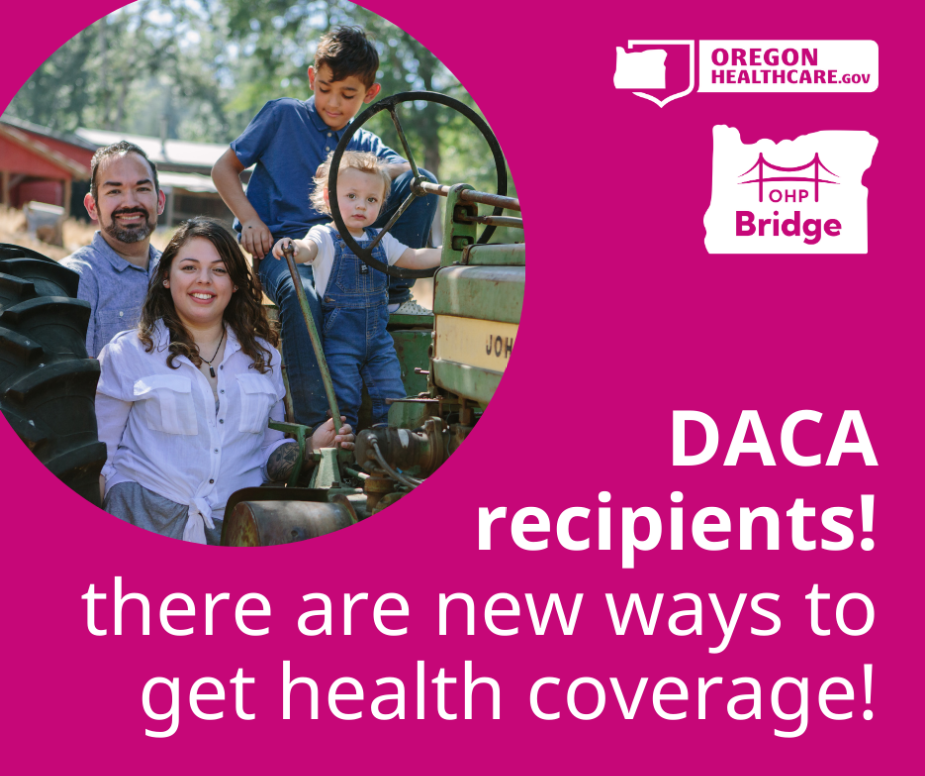 Recursos para estos cambios
Cambios en el Sistema ONE
A partir del 1 de noviembre, habrá una nueva pregunta sobre el estado de DACA al llenar la solicitud del Plan de Salud de Oregon (OHP) a través del Sistema ONE.
Para más detalles, consulte estos recursos:
Vídeo de Cambios en DACA del Sistema ONE
Guía en línea del Sistema ONE sobre los cambios de DACA
Hoja informativa y recursos de alcance para esta población.
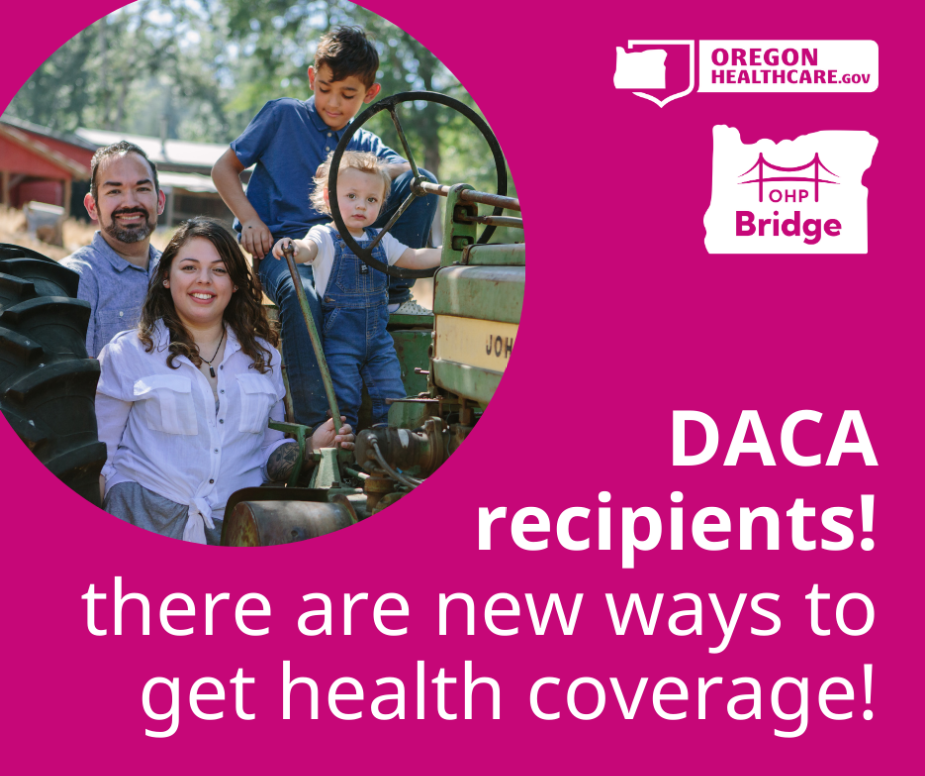 Assister/Community Partner Inquiries
Assisters and community partners can submit questions to the OHP Bridge team in three primary ways: 
through their Community Partner Outreach Program (CPOP) ROCs
via the OHP Bridge Email (OHPBridge@oha.Oregon.gov)
Via the Oregon Health Update registration form
Attending these monthly office hours. 
Answers will be provided during the office hours each month.
Written responses will be sent out to the original inquirer following the office hours.
[Speaker Notes: Note that questions must be submitted at least a week before the next meeting or it will be added to the following month’s agenda]
Preguntas de socios comunitarios
Los asistentes y socios comunitarios pueden enviar preguntas al equipo de Puente a OHP en tres formas: 
a través de su Coordinador/a de Alcance Regional (ROC, por sus siglas en inglés) del Programa de Alcance para Socios Comunitarios (CPOP);
por medio del correo electrónico de Puente a OHP (OHPBridge@oha.Oregon.gov);
a través del formulario de registración de Actualizaciones de Salud de Oregon;
en estas reuniones mensuales
Las respuestas se brindarán durante el seminario web de cada mes
Las respuestas escritas se enviarán a la persona que hizo la pregunta después del seminario web
[Speaker Notes: Note that questions must be submitted at least a week before the next meeting or it will be added to the following month’s agenda]
Question: Billing Address and Payor ID
Question: 
We just received our first client who is eligible for OHP Bridge and would like to know how billing should be done for clients under this plan? Do we bill DMAP? Do we bill EOCCO? Is there a breakdown of different plans and how to bill?  

What claims mailing address and electronic payer ID should we use to submit medical claims to OHP Bridge?
Pregunta: Dirección de facturación e ID del pagador
Pregunta: 
Acabamos de recibir a nuestro primer cliente elegible a Puente a OHP y nos gustaría saber cómo se debe facturar a los clientes de este plan. ¿Facturamos a DMAP? ¿Facturamos a EOCCO? ¿Existe un listado de los diferentes planes y de cómo facturar?  

¿Qué dirección e identificación electrónica del pagador debemos utilizar para presentar los reembolsos medicos de Puente a OHP?
Question: Billing Address and Payor ID
Answer:
OHP Bridge and billing:
OHA has recently been hearing some questions about billing for OHP Bridge members. Like other OHP members, bills should be sent to the member’s CCO if they are enrolled in one. OHP Bridge has two programs that administer the same benefit (BRG):
OHP Bridge - Basic Health Program will cover a majority of OHP Bridge members and is always administered by a CCO. OHP Bridge - Basic Health Program cannot be administered via Fee-for-Service (FFS)/OHP Open Card (which is the same coverage type sometimes referred to by providers as DMAP, though this term should not be used with patients).  Contact your CCO for their specific billing instructions. Contact information and a map of CCOs can be found on the CCO plans page.
OHP Bridge – Basic Medicaid can be administered using both FFS/Open Card and through CCOs. If the person is FFS, you can contact Provider Services at 1-800-336-6016. The payor ID for FFS members is ORDHS, and you can find mailing addresses on page 6 of the Provider Contacts List. The address depends on the type of claim you are sending OHA. If the person is enrolled in a CCO, contact the CCO for their specific billing instructions.
Questions about a specific CCO’s billing instructions should be directed to that CCO. Provider services can help with FFS/Open Card billing questions. For general questions about OHP Bridge please check out our ohp.oregon.gov/bridge website, the OHP Bridge FAQ, or reach out to ohpbridge@oha.oregon.gov.
Pregunta: Dirección de facturación e identificación del pagador
Respuesta:
Puente a OHP y facturación:
La OHA ha estado escuchando recientemente algunas preguntas sobre la facturación para los miembros de Puente a OHP. Al igual que otros miembros del OHP, las facturas deben enviarse a la Organización de Atención Coordinada (CCO, por sus siglas en inglés)  del miembro si está inscrito en una. Puente a OHP tiene dos programas que administran el mismo beneficio:

Puente a OHP - Programa Básico de Salud cubrirá a la mayoría de los miembros de Puente a OHA y siempre es administrado por una CCO. Este programa no se puede administrar a través de Cobro por Servicios /Tarjeta Abierta (FFS, por sus siglas en inglés) (que es el mismo tipo de cobertura al que a veces los proveedores se refieren como DMAP, aunque este término no se debe usar con los pacientes).  Póngase en contacto con su CCO para conocer sus instrucciones específicas de facturación. Encontrará información de contacto y un mapa de las CCO en la página de planes de CCO.

Puente a OHP – Medicaid Básico puede ser administrado tanto utilizando FFS/Tarjeta Abierta como a través de los CCOs. Si la persona está en FFS, puede contactar a los Servicios para Proveedores al 1-800-336-6016. El ID del pagador para los miembros de FFS es ORDHS, y puede encontrar las direcciones postales en la página 6 de la Lista de Contactos para Proveedores. La dirección depende del tipo de reclamo que esté enviando a OHA. Si la persona está inscrita en un CCO, contacte al CCO para obtener sus instrucciones específicas de facturación.

Las preguntas sobre las instrucciones de facturación de un CCO específico deben dirigirse a ese CCO. Los servicios para proveedores pueden ayudar con preguntas de facturación de FFS/Open Card. Para preguntas generales sobre Puente OHP, por favor visite nuestro sitio web ohp.oregon.gov/bridge, consulte las Preguntas Frecuentes de Puente OHP OHP Bridge FAQ, o comuníquese a ohpbridge@oha.oregon.gov.
PHE Unwinding Overview
Family First Coronavirus Response Act allowed individuals to stay on Medicaid during the federal public health emergency.
OHP enrollment grew from about 1.1 million to 1.4 million people
“Unwinding” the Pandemic Emergency:
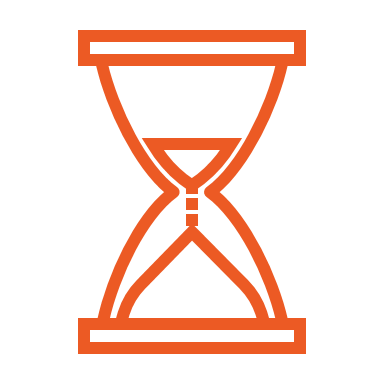 The Federal COVID-19 PHE ended May 11, 2023. On April 1, 2023, Oregon began medical renewals for more than 1.4 million individuals who are on OHP.
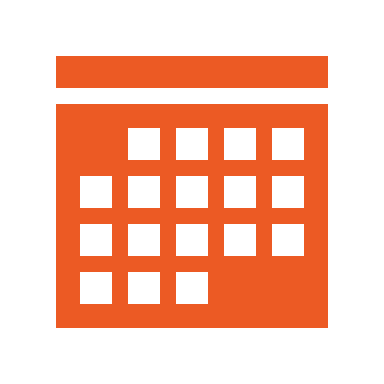 Oregon has 22 months to complete renewals. Initial plans were for 10 waves of renewals, but some renewals were delayed, and 4 additional waves were added after a federal request for most states to adjust their renewal systems.
[Speaker Notes: During the COVID-19 public health emergency (PHE), the federal government extended health coverage, services and supports for people with disabilities and older adults, and provided extra food benefits. Some of these flexibilities and temporary programs are ending or have ended as the federal COVID-19 PHE phases out.]
Renovaciones al finalizar la Emergencia de Salud Pública
La ley “Family First Coronavirus Response Act” permitió a las personas seguir recibiendo Medicaid durante la Emergencia de Salud Pública (PHE, por sus siglas en inglés) federal.
El número de miembros del OHP pasó de 1.1 a 1.4 millones de personas.
El fin de la emergencia de salud pública por la pandemia:
La PHE federal por COVID-19 terminó 11 de mayo 2023. El 1 de abril de 2023, Oregon comenzó renovaciones de cobertura médica para más de 1.4 millones de personas con OHP.
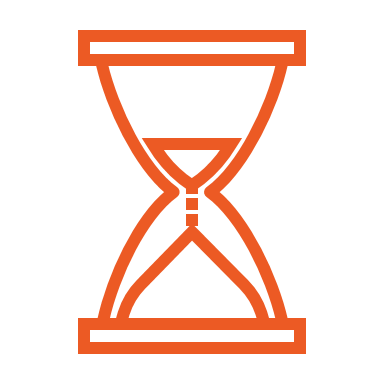 Oregon tiene 22 meses para completar las renovaciones. Los planes iniciales eran de 10 fases para las renovaciones, pero algunas se retrasaron y se añadieron 4 fases adicionales tras una petición federal para que la mayoría de los estados ajustaran sus sistemas de renovación.
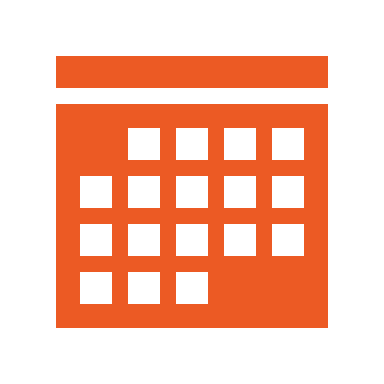 [Speaker Notes: During the COVID-19 public health emergency (PHE), the federal government extended health coverage, services and supports for people with disabilities and older adults, and provided extra food benefits. Some of these flexibilities and temporary programs are ending or have ended as the federal COVID-19 PHE phases out.]
Who’s left?
Remaining pandemic unwinding renewals over summer include:
Some people who have Oregon Supplemental Income Program-Medical (OSIPM). OSIPM provides OHP coverage to people who are legally blind, have a disability, and/or are 65 or older and have limited income and financial resources
Some people whose benefits were restored or whose renewals were rescheduled as part of a federal request to review automated renewal processes. 
All the other household members on cases with a member in the above groups
Some members benefits previously closed or reduced, then were restored until we could update the renewal process and notices.
[Speaker Notes: OHP Bridge is a new category of OHP benefits and is for adults with incomes above OHP Plus eligibility up to 200 percent of the federal poverty level. To qualify, individuals must be 19 to 64 years old, not have access to other affordable health insurance, and have an eligible citizenship or immigration status. 

OHP Bridge is very similar to OHP Plus, except for Long-Term Services and Supports and Health Related Social Need services. 

Eligibility rules largely mirror Marketplace eligibility guidelines per the Affordable Care Act. We will discuss more about eligibility throughout this training.]
¿Quién nos falta?
Las renovaciones restantes incluyen:
Algunas personas que tienen el Programa de Ingresos Suplementarios de Oregon-Médico (OSIPM, por sus siglas en inglés). OSIPM proporciona cobertura para OHP a personas que son legalmente ciegas, tienen una discapacidad y/o tienen 65 años o más y tienen ingresos y recursos financieros limitados.
Algunas personas cuyos beneficios fueron restablecidos o cuyas renovaciones fueron reprogramadas como parte de una petición federal para revisar los procesos de renovaciones automatizadas. 
Todos los demás miembros del hogar en casos con un miembro de los grupos anteriores mencionados. 
Algunos beneficios de los miembros se cerraron o fueron reducidos anteriormente, luego fueron reestablecidos hasta que pudimos actualizar el proceso de renovaciones y los avisos.
[Speaker Notes: Puente a OHP  is a new category of OHP benefits and is for adults with incomes above OHP Plus eligibility up to 200 percent of the federal poverty level. To qualify, individuals must be 19 to 64 years old, not have access to other affordable health insurance, and have an eligible citizenship or immigration status. 

Puente a OHP  is very similar to OHP Plus, except for Long-Term Services and Supports and Health Related Social Need services. 

Eligibility rules largely mirror Marketplace eligibility guidelines per the Affordable Care Act. We will discuss more about eligibility throughout this training.]
Renewal 
Outcome
Summary
All completed renewals as of December 8 2024
Renewed, continuing same benefits
1,158,431
80.5%
Renewals completed:
1,439,045
Out of:
1,458,289
98.7%
Benefit
reduction
35,116
2.4%
Benefits ending
245,498
17.1%
[Speaker Notes: Speakers notes: Benefit reduction is keeping some form of benefits, but not the same ones. Most commonly, this is going from OHP to only a Medicare Savings Program. This category dropped significantly when we restored OSIPM benefits, and started to rise significantly (+4000, from .9% to 1.2%) over the last month.]
¿Cómo vamos con las renovaciones?
Renovaciones completadas hasta el 8 de diciembre de 2024
Renovaciones que continúan con los mismos beneficios
1,158,431
80.5%
renovaciones completadas
1,439,045
Fuera de:
1,458,289
98.7%
Reducción​
de beneficios
35,116
2.4%
Beneficios cerrados
245,498
17.1%
[Speaker Notes: Speakers notes: Benefit reduction is keeping some form of benefits, but not the same ones. Most commonly, this is going from OHP to only a Medicare Savings Program. This category dropped significantly when we restored OSIPM benefits, and started to rise significantly (+4000, from .9% to 1.2%) over the last month.]
Final PhaseOutcomesChange in PHEU dashboard totals from June 5 to December 8
Renewed, continuing same benefits
76,219
 61.9%
Renewals completed since June:
123,219
Benefit
reduction
22,773
18.5%
Benefits ending
24,227
19.7%
[Speaker Notes: Speakers notes: Benefit reduction is keeping some form of benefits, but not the same ones. Most commonly, this is going from OHP to only a Medicare Savings Program. This category dropped significantly when we restored OSIPM benefits, and started to rise significantly (+4000, from .9% to 1.2%) over the last month.]
Resultados de la fase final:Cambios en los totales del tablero del Final de  Emergencia de Salud Pública (PHEU) del 5 de junio al 8 de diciembre
Renovaciones que continúan con los mismos beneficios
76,219
 61.9%
renovaciones completadas desde junio:
123,219
Reducción​ de beneficios
22,773
18.5%
Beneficios cerrados
24,227
19.7%
[Speaker Notes: Speakers notes: Benefit reduction is keeping some form of benefits, but not the same ones. Most commonly, this is going from OHP to only a Medicare Savings Program. This category dropped significantly when we restored OSIPM benefits, and started to rise significantly (+4000, from .9% to 1.2%) over the last month.]
Eligibility Rules Differ for Age/Disability Programs
ODHS and OHA have heard and share concerns about older adults and people with disabilities losing benefits at higher rates
Higher closure rates for older adults and people with disabilities are caused by difference in eligibility rules for these programs.
Once someone turns 65 or qualifies for Medicare, income limits generally decrease unless someone qualifies for Long Term Services or the Employed Persons with Disabilities program.
For a single older or disabled adult, the income limit can be as low as $943 ($967 in 2025) a month, in comparison to $1,732 for adults without Medicare
Financial resource limits may also start to apply, limiting a single member to only $2000 in countable assets to qualify
[Speaker Notes: OHP Bridge is a new category of OHP benefits and is for adults with incomes above OHP Plus eligibility up to 200 percent of the federal poverty level. To qualify, individuals must be 19 to 64 years old, not have access to other affordable health insurance, and have an eligible citizenship or immigration status. 

OHP Bridge is very similar to OHP Plus, except for Long-Term Services and Supports and Health Related Social Need services. 

Eligibility rules largely mirror Marketplace eligibility guidelines per the Affordable Care Act. We will discuss more about eligibility throughout this training.]
La reglas de elegibilidad difieren para los programas sin MAGI
ODHS y OHA han escuchado y compartido preocupaciones sobre adultos mayores y personas con discapacidades que pierden beneficios con mas frecuencia.
Estos altos niveles de cierres para adultos mayores y personas con discapacidades se deben a las diferencias en las reglas de elegibilidad para estos programas.
Una vez que alguien cumple 65 años o califica para Medicare, los límites de ingresos generalmente disminuyen a menos que alguien califique para los Servicios a Largo Plazo o el programa de Personas Empleadas con Discapacidades.
Para un adulto soltero mayor o alguien con discapacidad(es), el límite de ingresos puede ser tan bajo como $943 ($967 en el 2025) al mes, en comparación con $1,732 para adultos sin Medicare.
También pueden comenzar a aplicarse límites de recursos financieros, limitando a solo $2000 en recursos contables para una persona para calificar.
[Speaker Notes: OHP Bridge is a new category of OHP benefits and is for adults with incomes above OHP Plus eligibility up to 200 percent of the federal poverty level. To qualify, individuals must be 19 to 64 years old, not have access to other affordable health insurance, and have an eligible citizenship or immigration status. 

OHP Bridge is very similar to OHP Plus, except for Long-Term Services and Supports and Health Related Social Need services. 

Eligibility rules largely mirror Marketplace eligibility guidelines per the Affordable Care Act. We will discuss more about eligibility throughout this training.]
States’ Policy Options
States are able to choose less restrictive income and financial resource limits
Twenty five states plus the District of Columbia have done so
Oregon removed resource limits for Medicare Savings Programs in 2016
California notable as the only state that has changed income limits for age or disability based Medicaid programs to be the same as other Medicaid programs
California also removed all resource limits starting in 2024
Raising income limits would require legislative action and funding
ODHS/OHA are not opposed to policy changes but would need legislative direction and funding to do so. 
ODHS/OHA continue to monitor California and explore options for Oregon.
[Speaker Notes: OHP Bridge is a new category of OHP benefits and is for adults with incomes above OHP Plus eligibility up to 200 percent of the federal poverty level. To qualify, individuals must be 19 to 64 years old, not have access to other affordable health insurance, and have an eligible citizenship or immigration status. 

OHP Bridge is very similar to OHP Plus, except for Long-Term Services and Supports and Health Related Social Need services. 

Eligibility rules largely mirror Marketplace eligibility guidelines per the Affordable Care Act. We will discuss more about eligibility throughout this training.]
Diferencia de políticas en cada estado
Los estados pueden elegir límites de ingresos y recursos financieros menos restrictivos
Veinticinco estados más el Distrito de Columbia lo han hecho
Oregon eliminó los límites de recursos para los Programas de Ahorro de Medicare en 2016
California es notable por ser el único estado que ha modificado los límites de ingresos para los programas de Medicaid basados ​​en la edad o la discapacidad para que sean los mismos que los de otros programas de Medicaid
California también eliminó todos los límites de recursos a partir de 2024
Aumentar los límites de ingresos requeriría acción legislativa y financiación
ODHS/OHA no se oponen a los cambios de políticas, pero necesitarían aprobación legislativa y financiación para hacerlo
ODHS/OHA continúan monitoreando a California y explorando opciones para Oregon
[Speaker Notes: OHP Bridge is a new category of OHP benefits and is for adults with incomes above OHP Plus eligibility up to 200 percent of the federal poverty level. To qualify, individuals must be 19 to 64 years old, not have access to other affordable health insurance, and have an eligible citizenship or immigration status. 

OHP Bridge is very similar to OHP Plus, except for Long-Term Services and Supports and Health Related Social Need services. 

Eligibility rules largely mirror Marketplace eligibility guidelines per the Affordable Care Act. We will discuss more about eligibility throughout this training.]
Extra Support for Members currently renewing:
Doing our utmost to improve outcomes within our current policy constraints:
Special outreach effort where state customer service staff call members to help them understand it’s time to start the renewal process and schedule interviews. 
Members who have a case manager also received calls to encourage them to complete the renewal process.
Spread renewals out over 4 months to give people more time and ensure staff capacity to provide additional support
Major update to eligibility notices providing more information about reasons for closure made in May, though we continually work improve our notices.
Feedback is welcome at feedback@ohdsoha.oregon.gov. If you have specifics concerns or issues you believe require legislative attention, you may consider reaching out to your local legislators.
[Speaker Notes: OHP Bridge is a new category of OHP benefits and is for adults with incomes above OHP Plus eligibility up to 200 percent of the federal poverty level. To qualify, individuals must be 19 to 64 years old, not have access to other affordable health insurance, and have an eligible citizenship or immigration status. 

OHP Bridge is very similar to OHP Plus, except for Long-Term Services and Supports and Health Related Social Need services. 

Eligibility rules largely mirror Marketplace eligibility guidelines per the Affordable Care Act. We will discuss more about eligibility throughout this training.]
Ayuda adicional con renovaciones:
Estamos haciendo todo lo posible para mejorar los resultados de las renovaciones dentro de nuestras limitaciones con las políticas actuales:
Esfuerzo especial de alcance en el que el personal de servicio al cliente del estado llama a los miembros para ayudarlos a comprender que es momento de comenzar el proceso de renovación y programar entrevistas. 
Los miembros que tienen un administrador de caso también recibieron llamadas para animarlos a completar el proceso de renovación.
Distribuir las renovaciones a lo largo de 4 meses para darles a las personas más tiempo y garantizar la capacidad del personal para brindar apoyo adicional.
Actualización mayor de los avisos de elegibilidad que brindan más información sobre los motivos del cierre realizado en mayo. Aunque trabajamos continuamente para mejorar nuestros avisos.
Sus comentarios son bienvenidos a feedback@ohdsoha.oregon.gov. Si tiene inquietudes o problemas específicos que cree que requieren atención legislativa, puede considerar comunicarse con sus legisladores locales.
[Speaker Notes: OHP Bridge is a new category of OHP benefits and is for adults with incomes above OHP Plus eligibility up to 200 percent of the federal poverty level. To qualify, individuals must be 19 to 64 years old, not have access to other affordable health insurance, and have an eligible citizenship or immigration status. 

OHP Bridge is very similar to OHP Plus, except for Long-Term Services and Supports and Health Related Social Need services. 

Eligibility rules largely mirror Marketplace eligibility guidelines per the Affordable Care Act. We will discuss more about eligibility throughout this training.]
How to help Medicare members losing OHP
First, review the notice to make sure the information used to make the decision was accurate. 
Report changes if anything has changed, or ask for a hearing. Members are automatically screened for all programs they might be eligible for based on information on file, but please carefully read through and report changes like starting to need help with daily tasks of living
Members found over resource limits may have options for re-distributing their finances to remain eligible. Members who are over resource limits should always speak to an eligibility worker before making any financial decisions. 
Then, refer for help considering their Medicare plan choices from Senior Health Insurance Benefits Assistance or a Medicare Agent found on the OregonHealthCare.Gov/GetHelp locator
Medicare members losing OHP have 63 days to consider Medigap or Advantage plans, even outside of open enrollment windows.
Make sure the member understands any benefits like Medicare Savings Programs that are continuing as this will influence their decisions.
Cómo ayudar a los miembros de Medicare que pierden el Plan de Salud de Oregon (OHP)
Primero, revise el aviso para asegurarse de que la información utilizada para tomar la decisión sea correcta. 
Reporte cambios o solicite una revisión.
Los miembros que superen los límites de recursos pueden tener opciones para redistribuir sus finanzas y seguir siendo elegibles. Los miembros que superan los límites de recursos siempre deben hablar con un trabajador de elegibilidad antes de tomar cualquier decisión financiera. 
Luego, al considerar las opciones de planes de Medicare, consulte el localizador disponible en OregonHealthCare.Gov/GetHelp para solicitar ayuda del programa de Asistencia de Beneficios de Seguro Médico para Personas Mayores o de un Agente de Seguros de Medicare.
Los miembros de Medicare que pierden el OHP tienen 63 días para considerar los planes Medigap o Advantage.
Asegúrese de que el miembro comprenda los beneficios, como los Programas de Ahorros de Medicare, ya que esto influirá en sus decisiones.
Medicare Savings Programs
Medicare Savings Programs help pay your Medicare costs. There are two types of programs depending on how much you earn:
Qualified Medicare Beneficiary (QMB) provides secondary Medicaid coverage that pays your Medicare premiums and out-of-pocket costs. QMB benefits will typically cover the same costs that Medigap would. If you qualify for QMB, a Medigap plan is unnecessary, but you can still consider a Medicare Advantage plan.
Part B Premiums only: For most Medicare members, the Part B premium is automatically taken out of their Social Security check. If you qualify, this type of MSP can pay that for you. This type of MSP does not provide additional benefits beyond paying the premium, so it does not replace a Medigap or Medicare Advantage plan.
Additionally, having an MSP automatically qualifies you for the Medicare Part D Low Income Subsidy (LIS, or Extra Help), which helps pay for prescription drugs.
Programas de ahorros de Medicare
Los Programas de ahorros de Medicare (MSP, por sus siglas en inglés) ayudan a pagar sus costos de Medicare. Hay dos tipos de programas dependiendo de sus ingresos:
El Beneficiario Calificado de Medicare (QMB, por sus siglas en inglés) proporciona cobertura secundaria de Medicaid que paga sus gastos principales de Medicare y los costos de bolsillo. Por lo general, los beneficios de QMB cubrirán los mismos costos que Medigap. Si califica para QMB, no es necesario un plan Medigap, pero aún puede considerar un plan Medicare Advantage.
Solo primas de la Parte B: Para la mayoría de los miembros de Medicare, los gastos principales de la Parte B se deducen automáticamente de su cheque del Seguro Social. Si califica, este tipo de MSP pued e pagarla por usted. Este tipo de MSP no proporciona beneficios adicionales más allá de pagar gastos principales, por lo que no reemplaza un plan Medigap o Medicare Advantage.
Además, tener un MSP lo califica automáticamente para la Subsidio de Medicare Parte D para Personas de Bajos Ingresos (LIS o Extra Help, por sus siglas en Inglés) que ayuda a pagar los medicamentos recetados.
Unwinding and normal renewal timelines
Renewal timeline overview:
Through September 2024:
All renewals have extended timelines
October 2024 – November 2024:
Response timelines for renewals will transition to normal timelines
Starting December 2024:
Notice of closures begin to return to normal length. 
March 2025:
All renewals will return to normal timelines, including 30-day response times for requests for information.
[Speaker Notes: There will be a chart on the next slide for a visual representation of these timelines]
Plazos del proceso de renovaciones
Resumen del calendario de renovaciones:
Hasta septiembre de 2024:
Se extendieron los plazos a todas las renovaciones.
Octubre 2024 – Noviembre 2024:
Los plazos de respuestas para las renovaciones pasarán a ser los plazos normales.
A partir de diciembre de 2024:
Los avisos de cierre comienzan a volver a su duración normal.
Marzo de 2025:
Todas las renovaciones volverán a los plazos normales, incluyendo los plazos de respuesta de 30 días para las solicitudes de información.
[Speaker Notes: There will be a chart on the next slide for a visual representation of these timelines]
Unwinding and normal renewal timelines cont.
Note: The continuing focus for members is to respond before benefits close, or during their 90-day reconsideration window even after benefits end.
Because of continuous eligibility, most renewals will occur every 2 years. 
Some annual renewals will still occur, such as most OHP Bridge members. 
Updated Interactive Renewal Timeline available in English
Spanish interactive coming by the end of the month!
[Speaker Notes: There will be a chart on the next slide for a visual representation of these timelines]
Plazos del proceso de renovaciones (cont.)
Nota: El enfoque continuo para los miembros es responder antes de que los beneficios terminen, o durante su ventana de reconsideración de 90 días incluso después de que los beneficios hayan finalizado.
Debido a la elegibilidad continua, la mayoría de las renovaciones ocurrirán cada 2 años. 
Algunas renovaciones anuales aún ocurrirán, como para la mayoría de los miembros de Puente a OHP.
Cronología actualizada de renovaciones interactiva (disponible en inglés)
A finales de mes habrá la versión interactiva en español.
[Speaker Notes: There will be a chart on the next slide for a visual representation of these timelines]
Unwinding and normal renewal timelines cont.
Note: Members can respond to their renewal at any time before benefits close.
If members respond before reply-by date and are no longer eligible, the notice date may change based on when their response is processed. 
*Requests for information (RFI) started before February get 90 days to respond.
[Speaker Notes: This chart shows the upcoming change in renewal timelines. Blue months have the longer pandemic unwinding timelines. 
Grey months next to the blue arrow, show the shorter "normal" timelines.
Orange months continue to transition to normal renewal timelines, extended RFI response times, and closure notice periods begin to shorten
Green months, we are now in normal renewal timelines, and RFI response times (30 days)During the pandemic unwinding, reply by date is after the renewal date, but this is not normally this case.]
Plazos del proceso de renovaciones
Nota: Los miembros pueden responder a su renovacion en cualquier momento antes del cierre de los beneficios.
Si los miembros responden antes de la fecha de respuesta y ya no son elegibles, la fecha de notificación puede cambiar según el momento en que se procese su respuesta.
*Las solicitudes de información (RFI) iniciadas antes de febrero tienen 90 días para responder
[Speaker Notes: This chart shows the upcoming change in renewal timelines. Blue months have the longer pandemic unwinding timelines. Grey months next to the blue arrow, show the shorter "normal" timelines.During the pandemic unwinding, reply by date is after the renewal date, but this is not normally this case.]
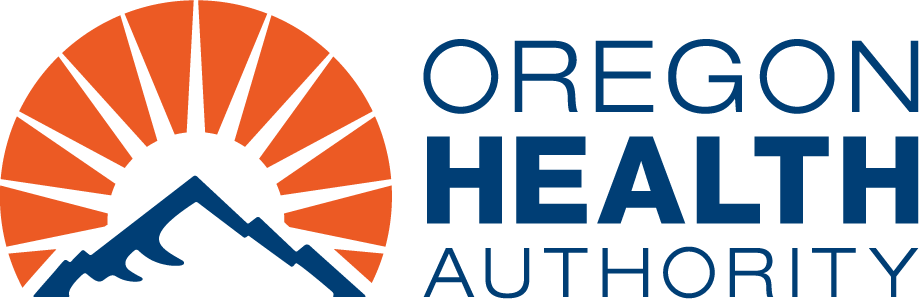 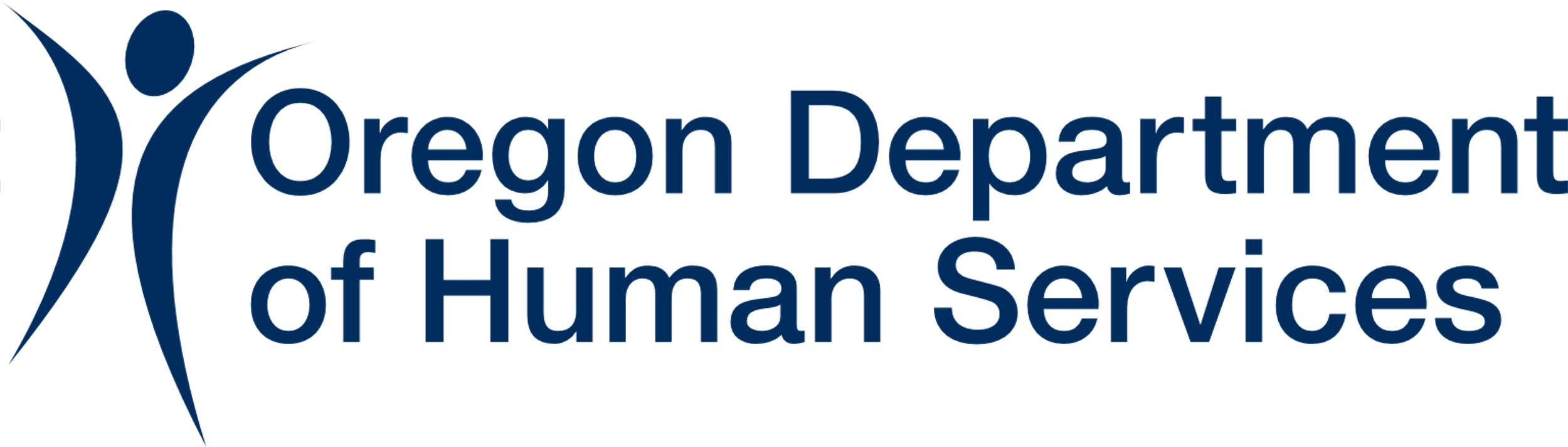 OHP for Young Adults with Special Health Care Needs
New program launching in January!
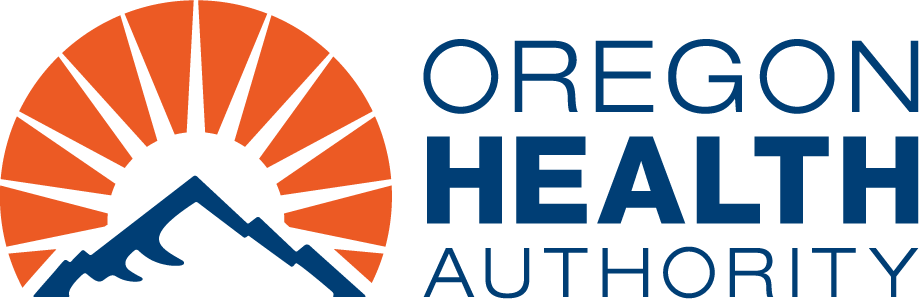 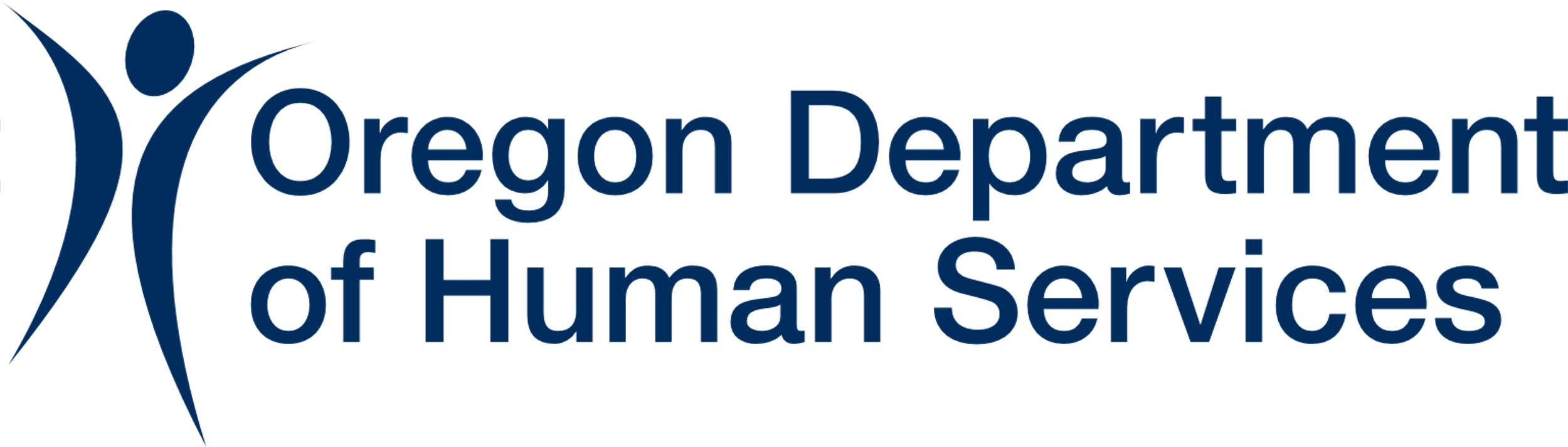 OHP para Adultos Jóvenes con Necesidades Especiales de Atención Médica
Programa nuevo a partir de enero
Expanding benefits for young adults
Starting January 1, 2025, the Oregon Health Plan (OHP) will offer benefits to young adults with qualifying health conditions under a new Medicaid eligibility category: 
Young Adults with Special Health Care Needs (YSHCN).
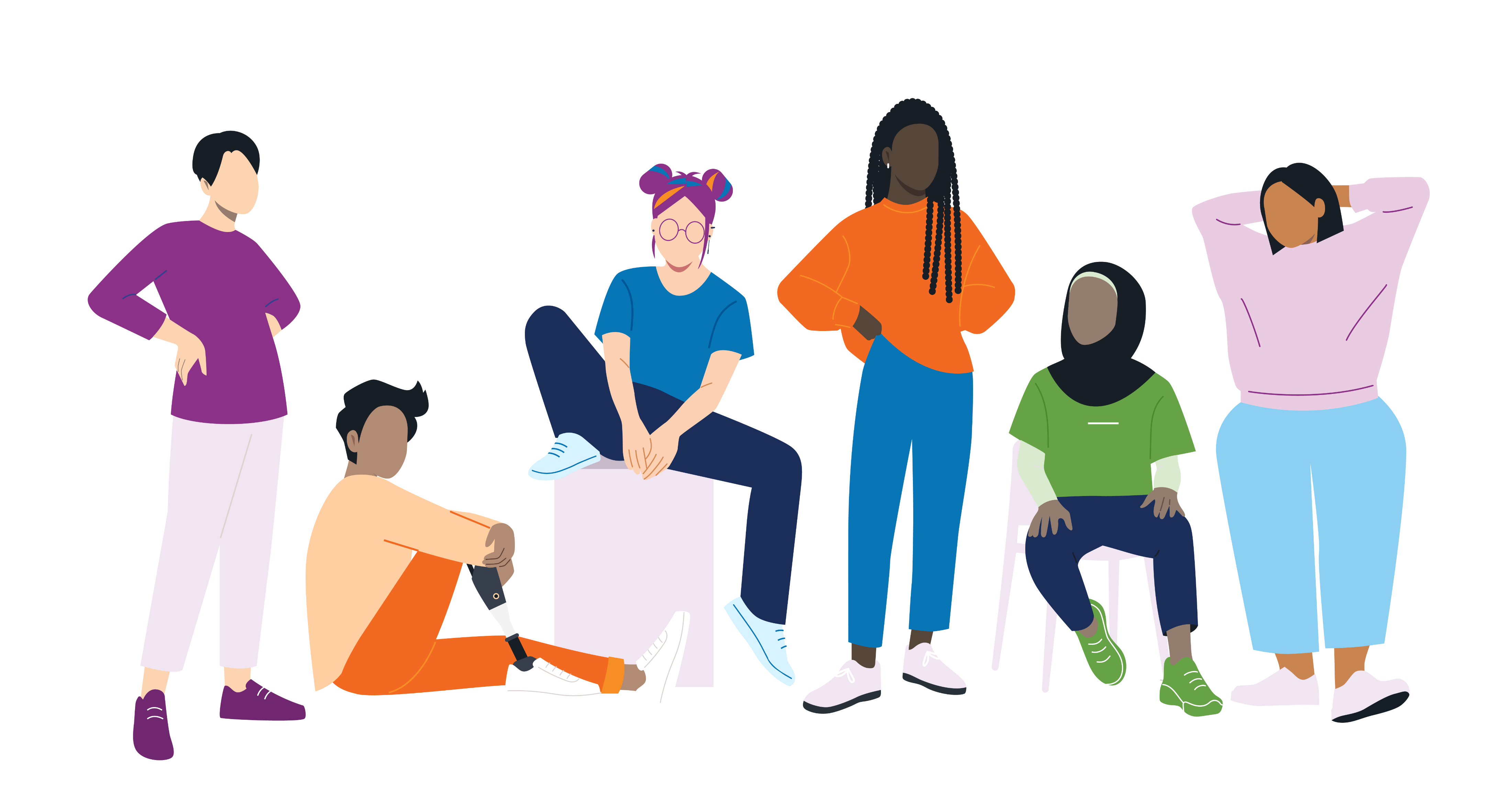 Expansión de los beneficios para los adultos jóvenes
A partir del 1 de enero de 2025, OHP ofrecerá beneficios a los adultos jóvenes con condiciones de salud especiales bajo una nueva categoría de elegibilidad de Medicaid: 
Adultos Jóvenes con Necesidades Especiales de Atención Médica (Young Adults with Special Health Care Needs, YSHCN, por sus siglas en inglés).
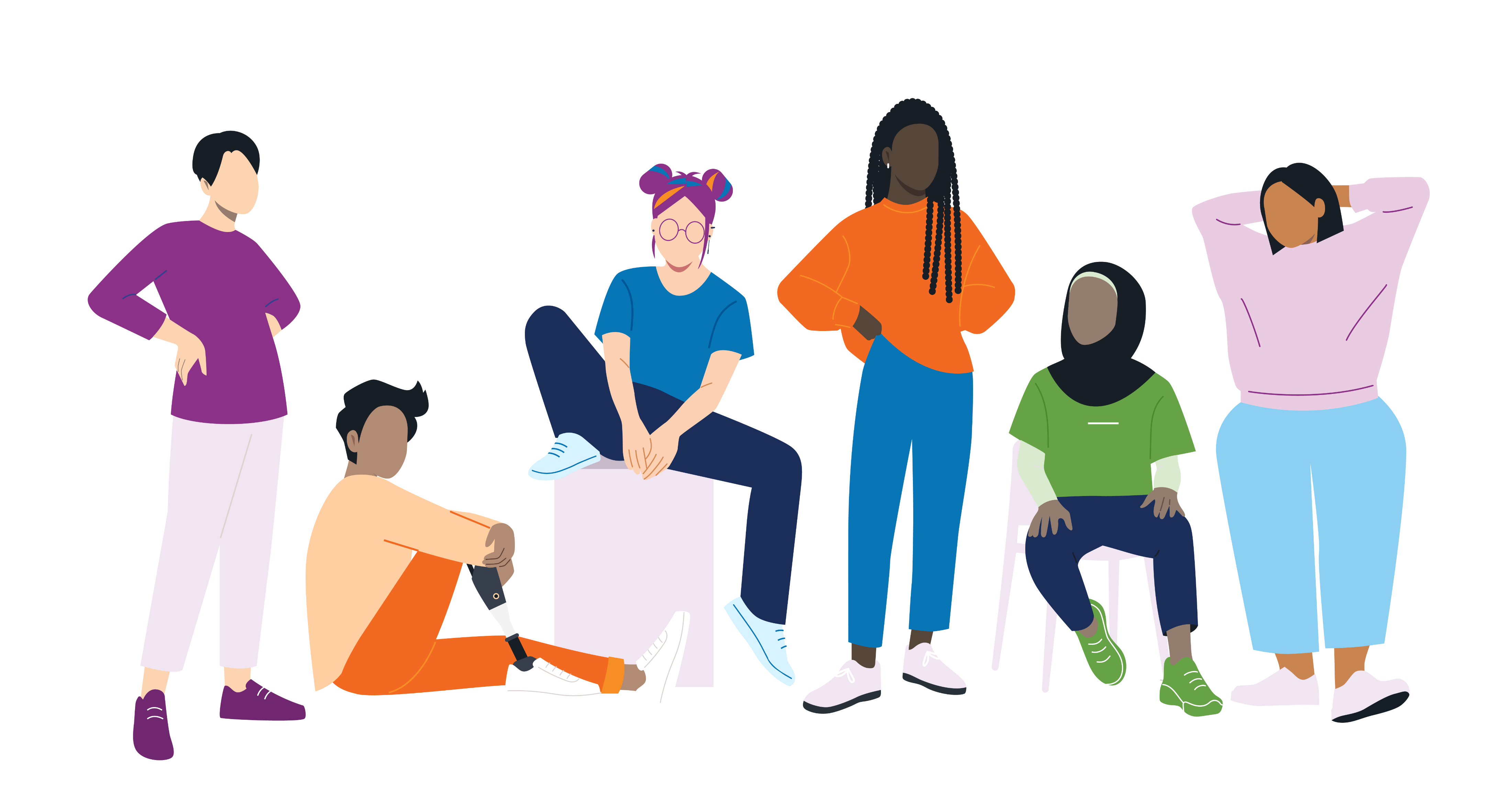 Changes to benefits & eligibility Jan 1
* Early Periodic Screening, Diagnostic & Treatment (EPSDT): Federal benefit that covers all medically necessary and medically appropriate supports or procedures for children and youth.
Cambios en los beneficios y requisitos: 1 de enero del 2025
* Detección, Diagnóstico y Tratamiento Tempranos y Periódicos (EPSDT, por sus siglas en inglés): Beneficio federal que cubre todos los apoyos o procedimientos médicamente necesarios y médicamente apropiados para niños y jóvenes.
Early and Periodic Screening, Diagnostic and Treatment (EPSDT)
Starting in 2025, people enrolled in YSHCN will have EPSDT coverage until their 26th birthday. 
EPSDT means OHP covers all medically necessary and appropriate care, even services OHP does not normally cover.
Oregon plans to expand YSHCN coverage to people ages 21 through 25 as funding allows.
[Speaker Notes: EPSDT means OHP covers all medically necessary and appropriate care, even services OHP does not normally cover.
such as certain specialty care, durable medical equipment and less common medical treatments.

Oregon plans to also cover people ages 21 through 25. Expanding this coverage in future years is subject to funding availability. Oregon is committed to ensuring availability of YSHCN benefits as planned dependent on funding.]
Detección, Diagnóstico y Tratamiento Tempranos y Periódicos (EPSDT)
A partir de 2025, las personas inscritas en YSHCN tendrán cobertura EPSDT hasta que cumplan 26 años, mientras sigan siendo elegibles para YSHCN. 
EPSDT significa que OHP cubre toda la atención médicamente necesaria y adecuada, incluso los servicios que OHP normalmente no cubre.
Oregon planea ampliar la cobertura de YSHCN a personas de entre 21 y 25 años según lo permita la financiación.
[Speaker Notes: EPSDT means OHP covers all medically necessary and appropriate care, even services OHP does not normally cover.
such as certain specialty care, durable medical equipment and less common medical treatments.

Oregon plans to also cover people ages 21 through 25. Expanding this coverage in future years is subject to funding availability. Oregon is committed to ensuring availability of YSHCN benefits as planned dependent on funding.]
YSHCN partner training
Live and recorded English training: Tuesday, December 17, 1:30-2:30 p.m. Pacific Time, register here.
Live and recorded Spanish training: Tuesday, December 17, 3-4 p.m. Pacific Time, register here.
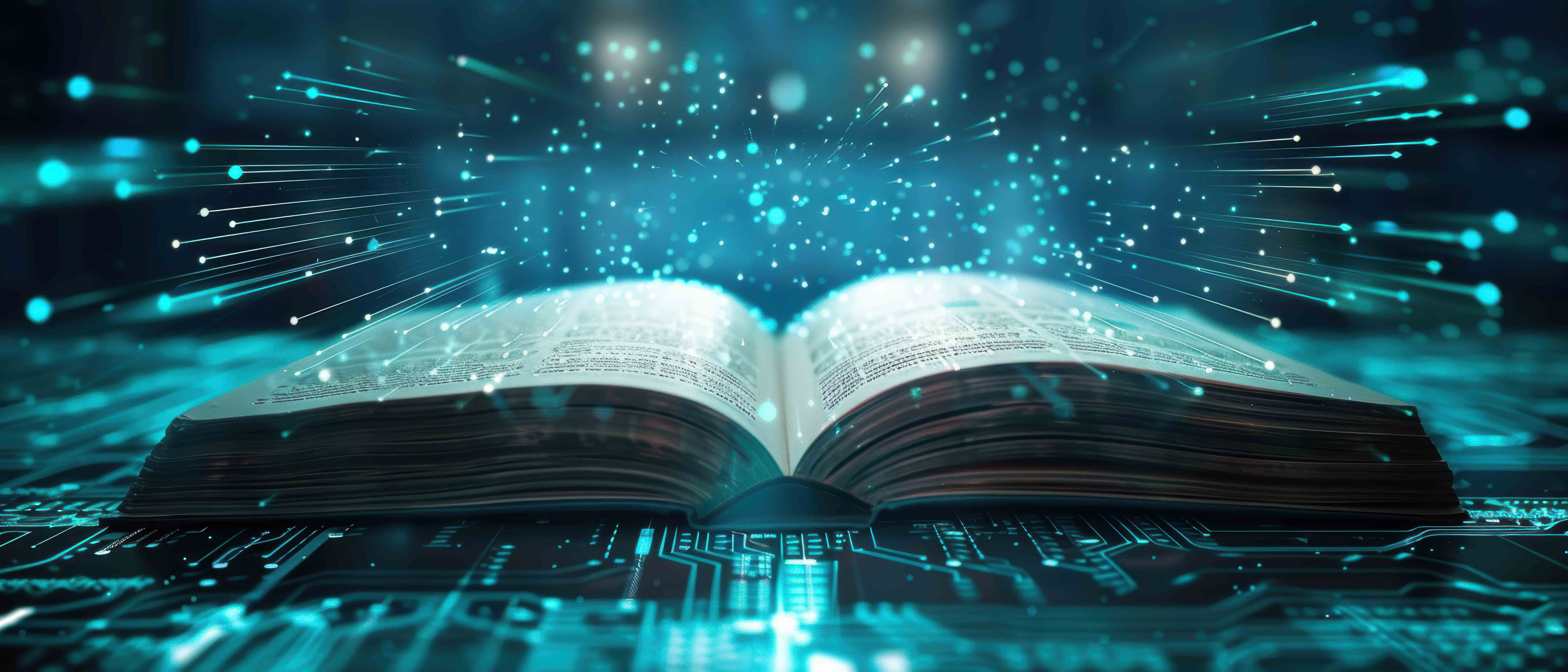 Capacitación para socios de YSHCN
Capacitación en inglés en vivo y grabada: martes 17 de diciembre, de 1:30 a 2:30 p. m., hora del Pacífico. Regístrese aquí.
Capacitación en español en vivo y grabada: martes 17 de diciembre, de 3 a 4 p. m., hora del Pacífico. Regístrese aquí.
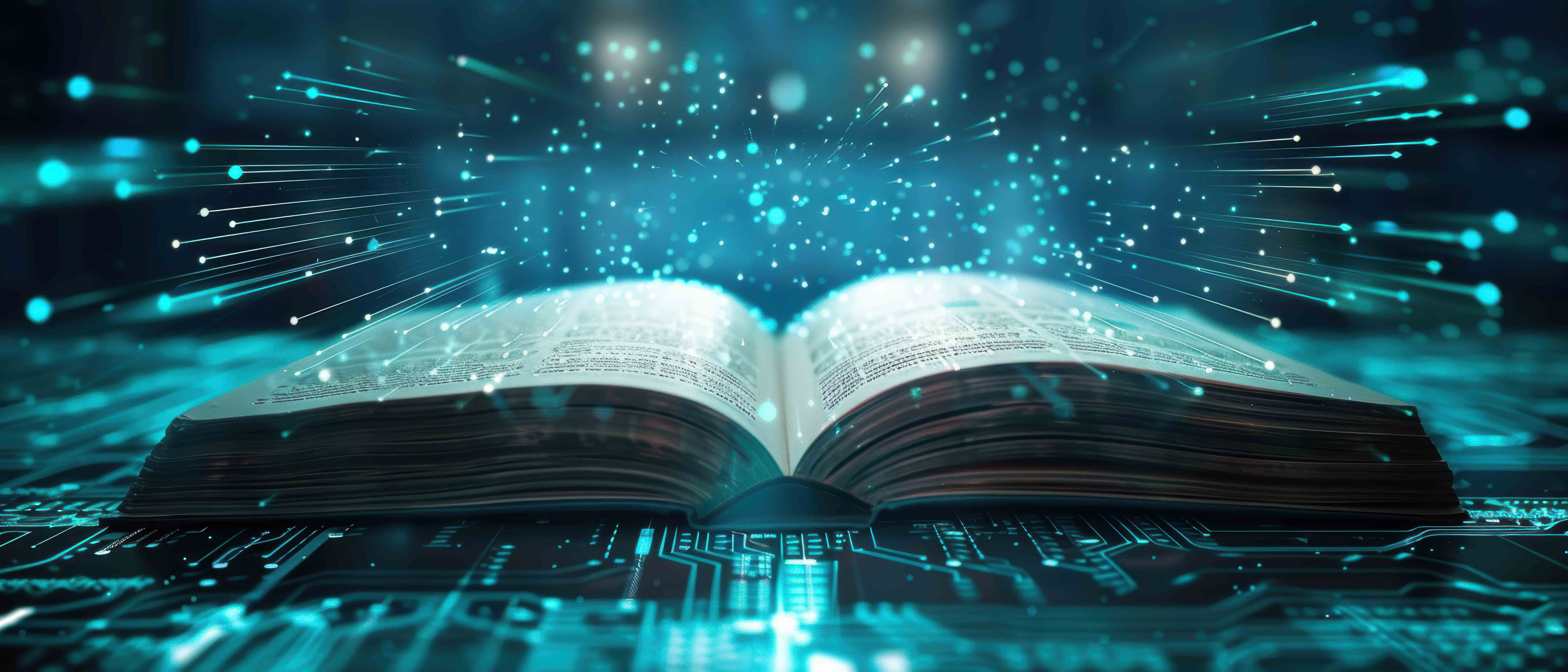 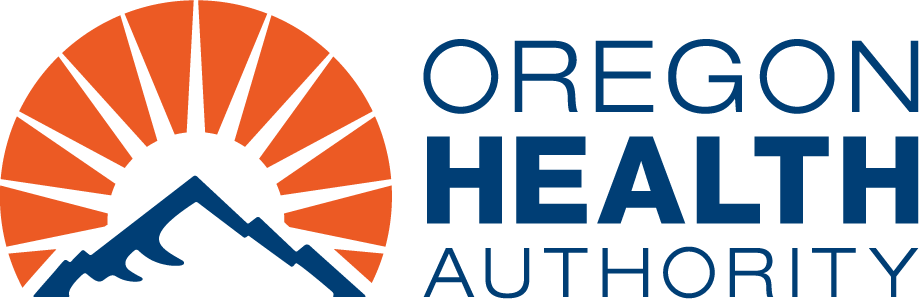 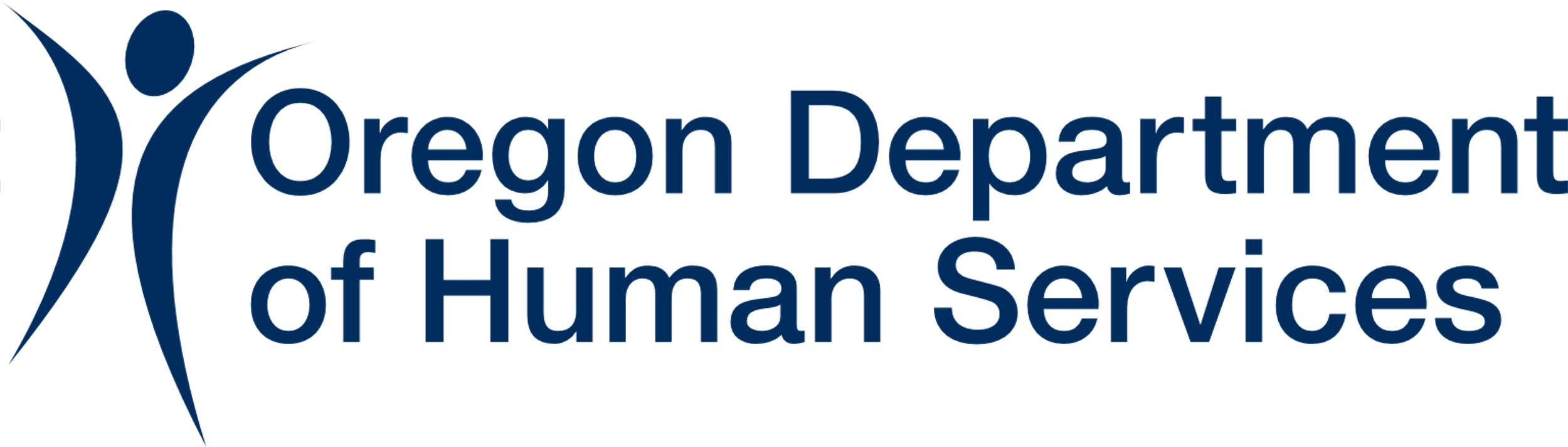 OHP Nutrition Benefits
Also launching in January!
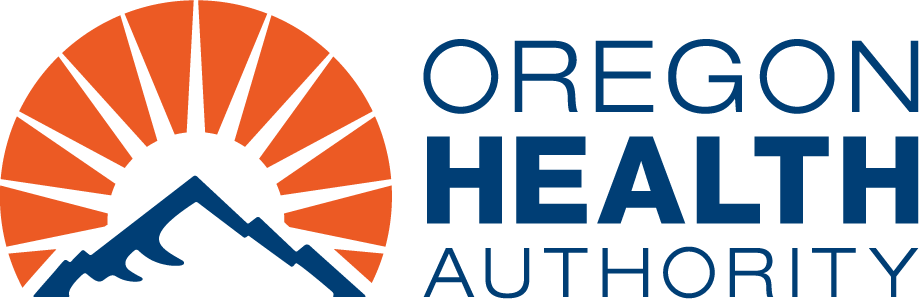 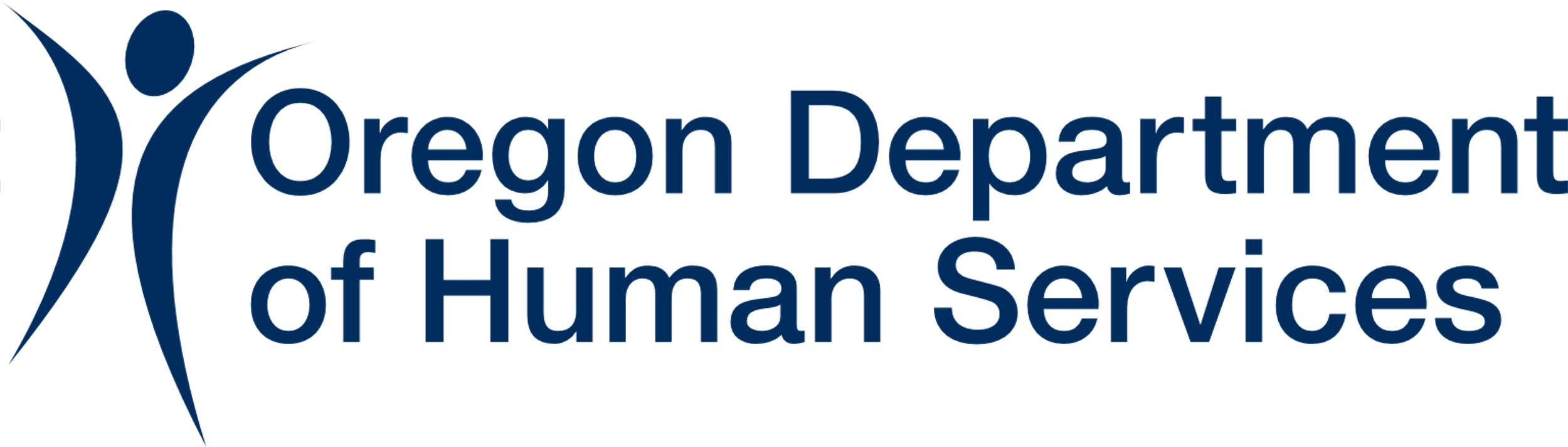 Beneficios nutricionales del OHP
También en enero
HRSN Program Overview
The goal of Oregon’s HRSN program is to improve health outcomes, decrease costs, and reduce inequities. Eligible OHP members can access the HRSN services below once live.
Climate (go-live date, 3/1/24): 
These supports include air conditioners for heat risks, air filtration devices to protect against wildfire smoke, portable heaters, mini refrigeration units for medications, and portable power supplies to operate medical devices during power outages.
Housing (go-live date, 11/1/24):
These supports focus on members who need support to maintain current housing. Eligible members could be connected to rental assistance, utilities, and storage fee assistance and tenancy support services.
Nutrition (go-live date, 1/1/25): 
These supports include services such as medically-tailored meals for specific health conditions and nutrition education.
Outreach & Engagement (go-live date, 3/1/24): 
These supports include outreach and linkages to other Medicaid or non-Medicaid benefits​​, for OHP members in eligible HRSN populations that are presumed eligible for HRSN services
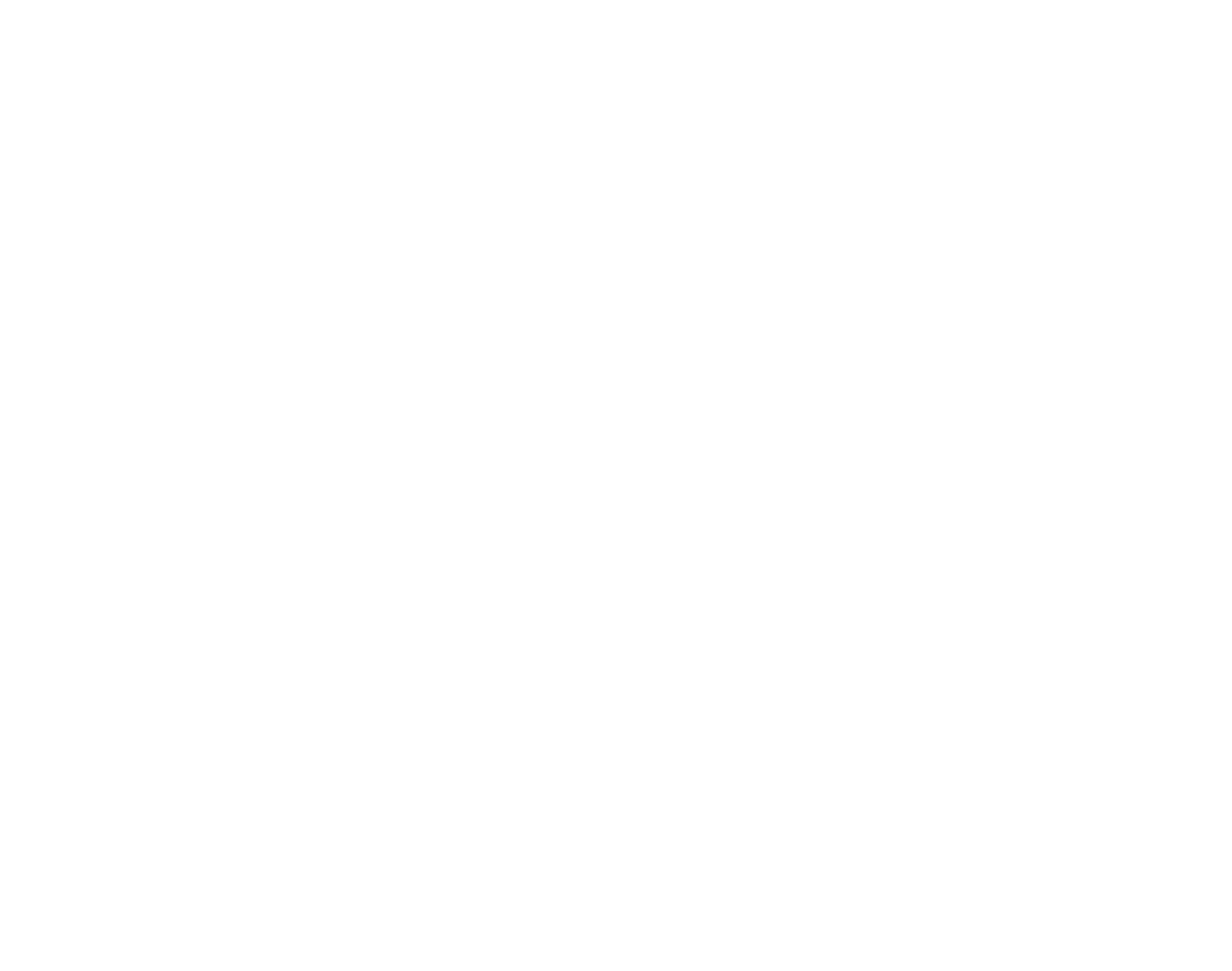 Descripción general del programa de HRSN
El objetivo del programa para las Necesidades Sociales Relacionadas con la Salud de Oregon (HRSN, por sus siglas en inglés) es mejorar los resultados de salud, reducir los costos y las inequidades. Las personas elegibles tendrán acceso a los servicios de HRSN después del lanzamiento del programa.
Clima (Fecha de lanzamiento, 1/3/24): 
Estos beneficios incluyen acondicionadores de aire para riesgos de calor, filtros de aire para proteger contra el humo de los incendios forestales, calentadores portátiles, mini refrigeradores para medicamentos y fuentes de electricidad portátiles para operar aparatos médicos durante cortes de energía.
Vivienda (Fecha de lanzamiento, 11/1/24):
Estos beneficios se enfocan en los miembros que necesitan apoyo para mantener su vivienda actual. Los miembros elegibles podrían estar conectados a asistencia para la renta, servicios públicos y asistencia con los costos de almacenamiento y servicios de apoyo para personas que rentan.
Nutrición (Fecha de lanzamiento, 1/1/25): 
Estos beneficios incluyen servicios como comidas médicamente adaptadas para condiciones de salud específicas y educación nutricional.
Alcance y participación (Fecha de lanzamiento, 3/1/24): 
Estos beneficios incluyen alcance y enlaces a otros beneficios de Medicaid o no Medicaid, para los miembros de OHP en poblaciones elegibles de HRSN que se presume que son elegibles para los servicios de HRSN.
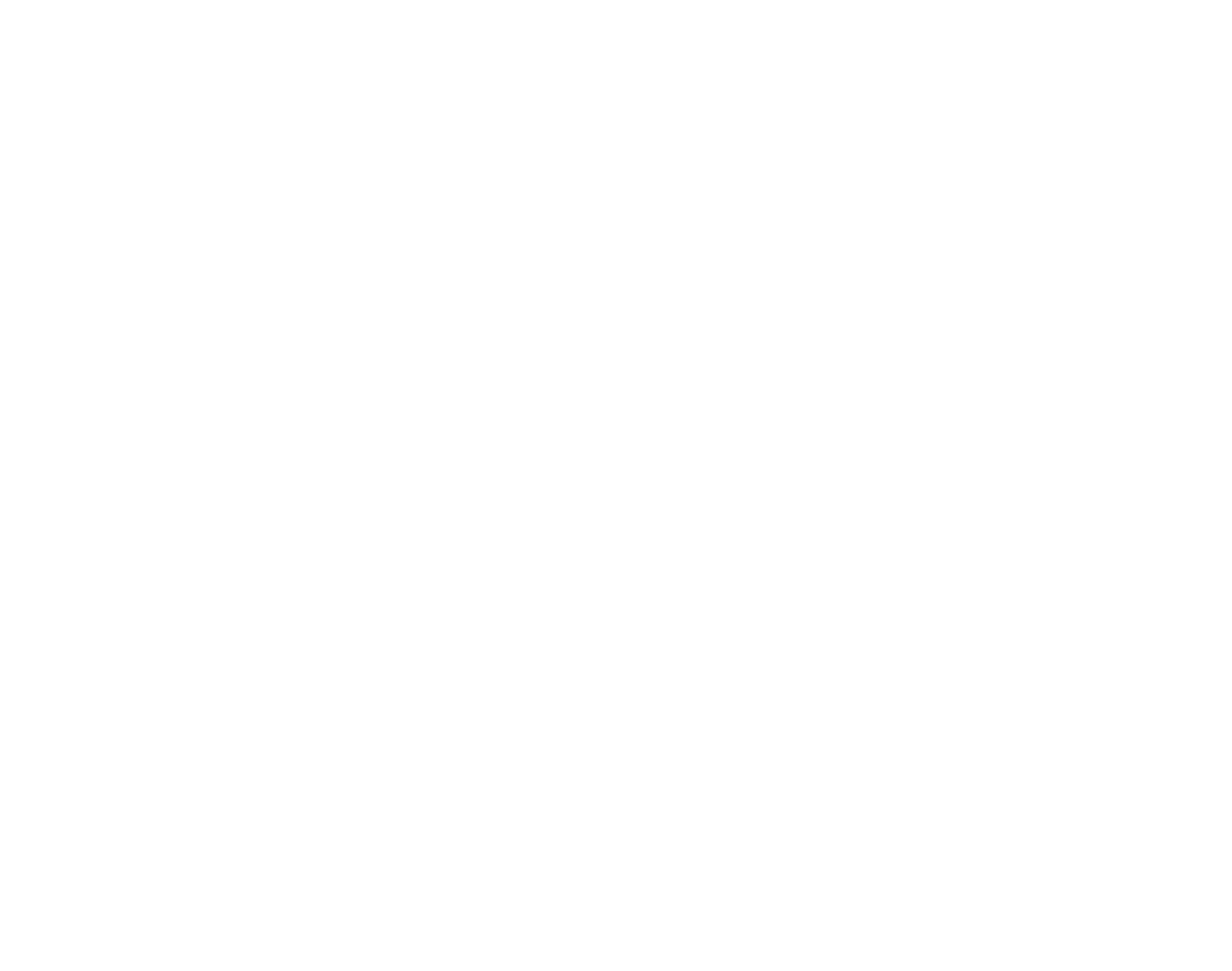 Nutrition Services
Funds to buy groceries or hot meals for pregnant individuals, children and youth under 21, and young adults 19 -26 years old with special health care needs (YSHCN) for 6 months.
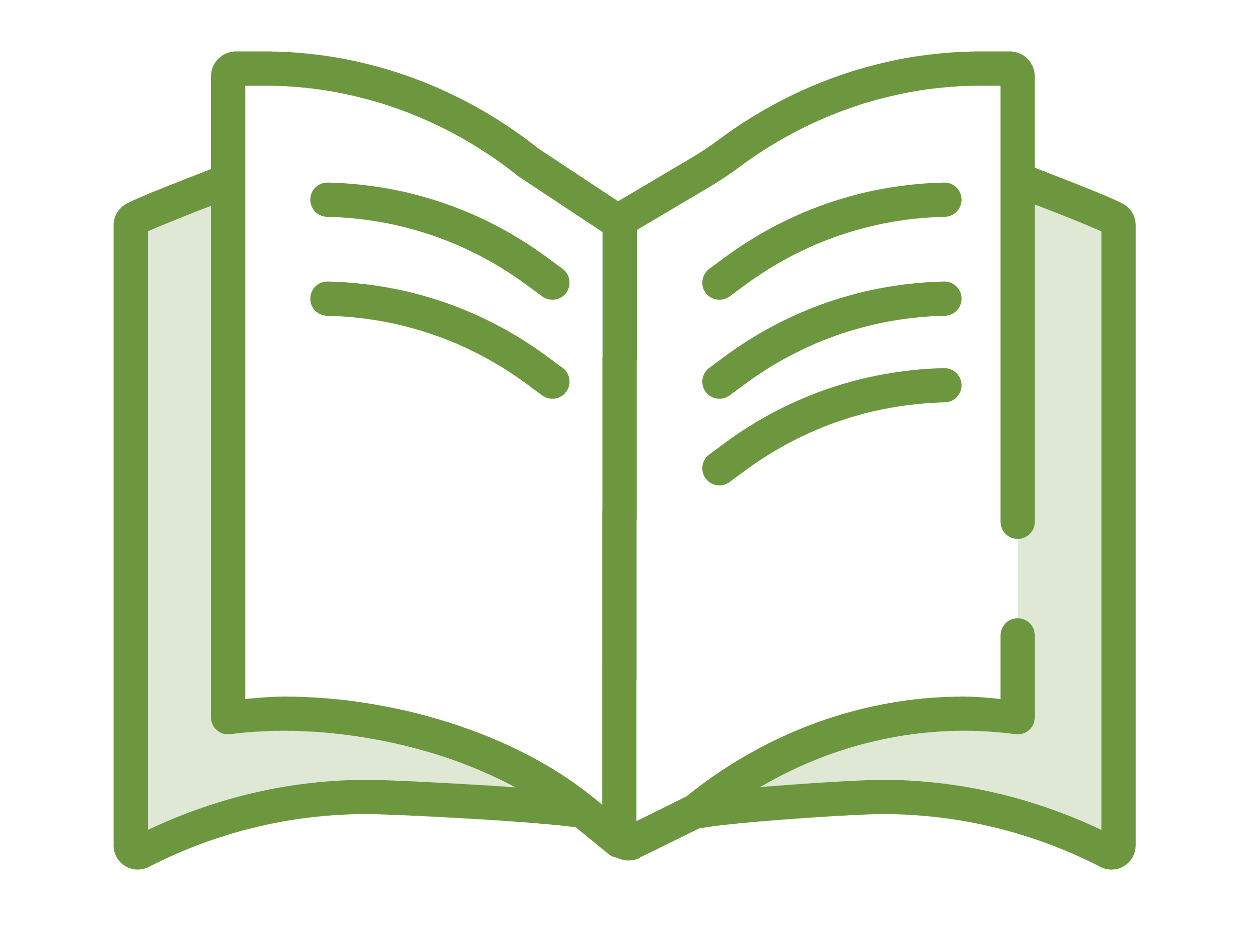 Nutrition education.
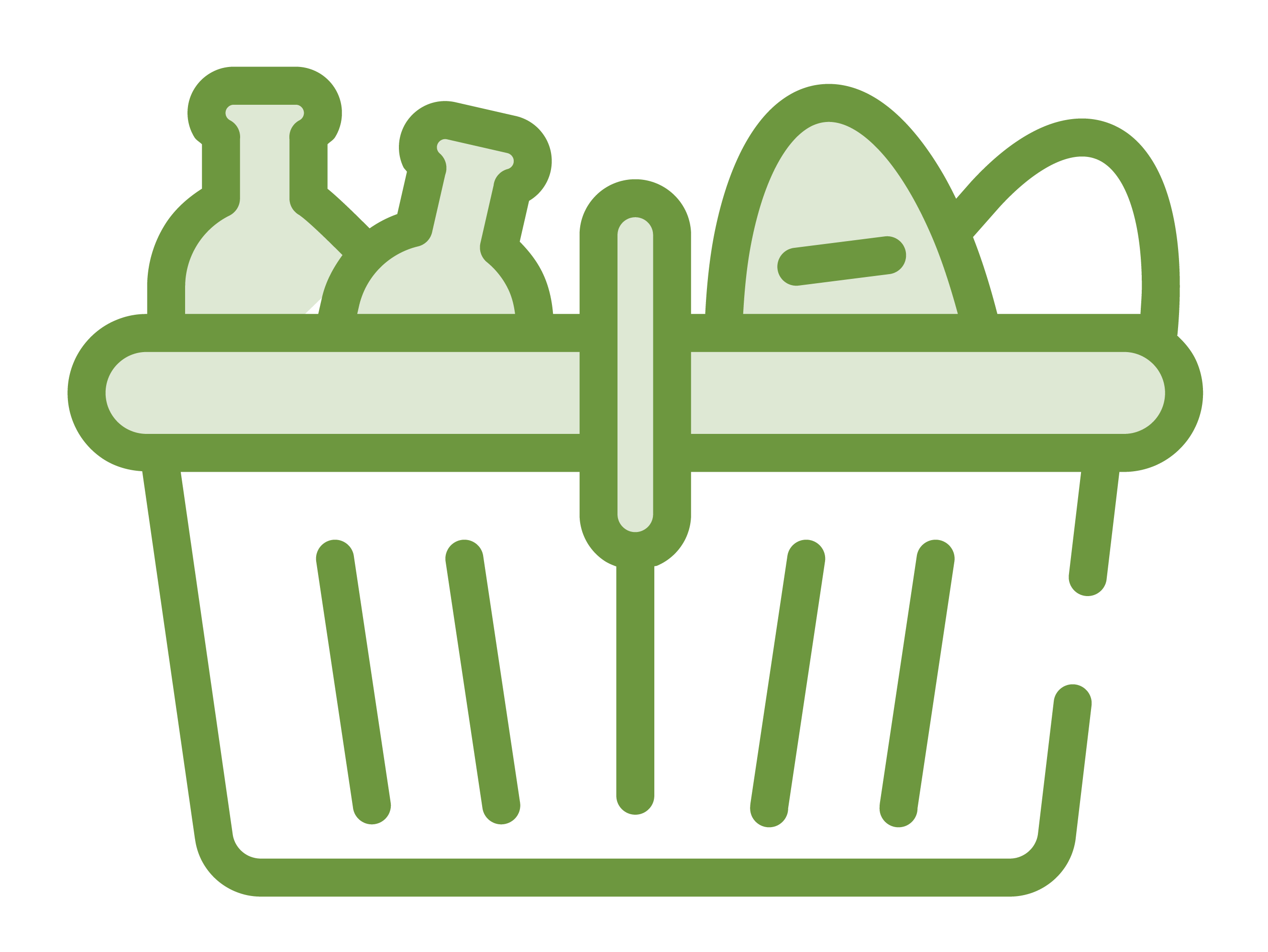 Medically-tailored meals for 6 months.
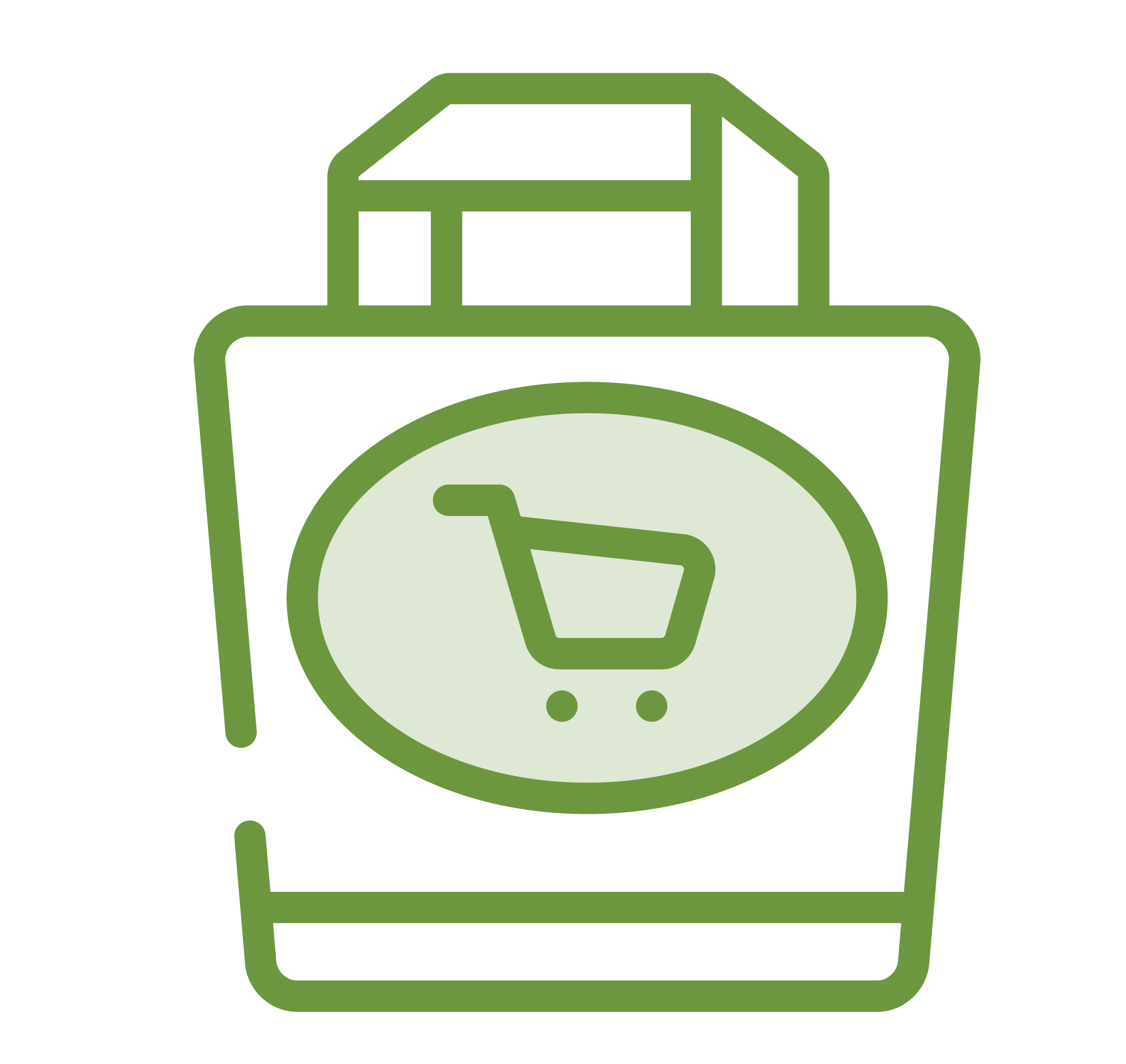 Funds to buy fruits and vegetables for up to 6 months.
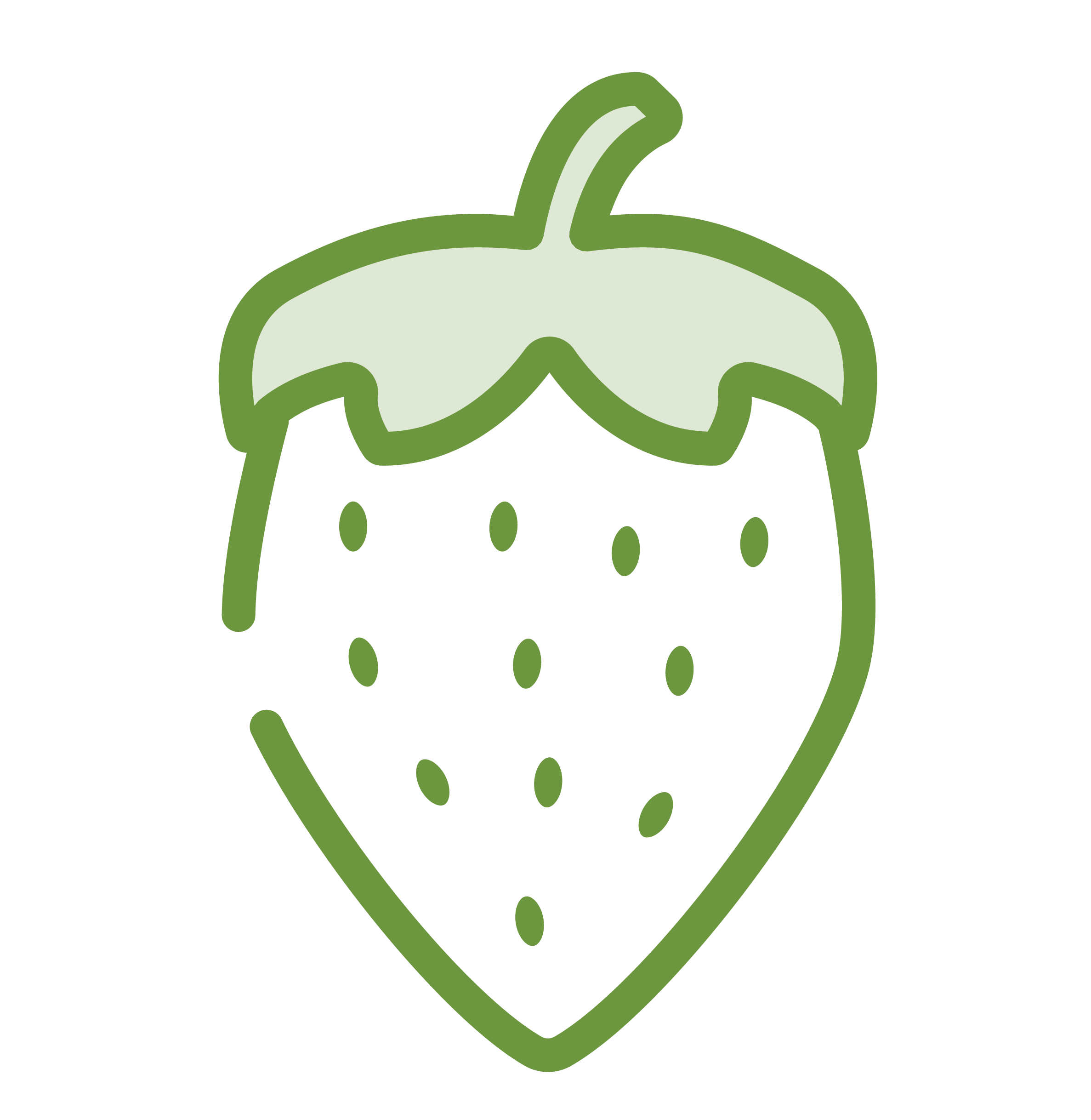 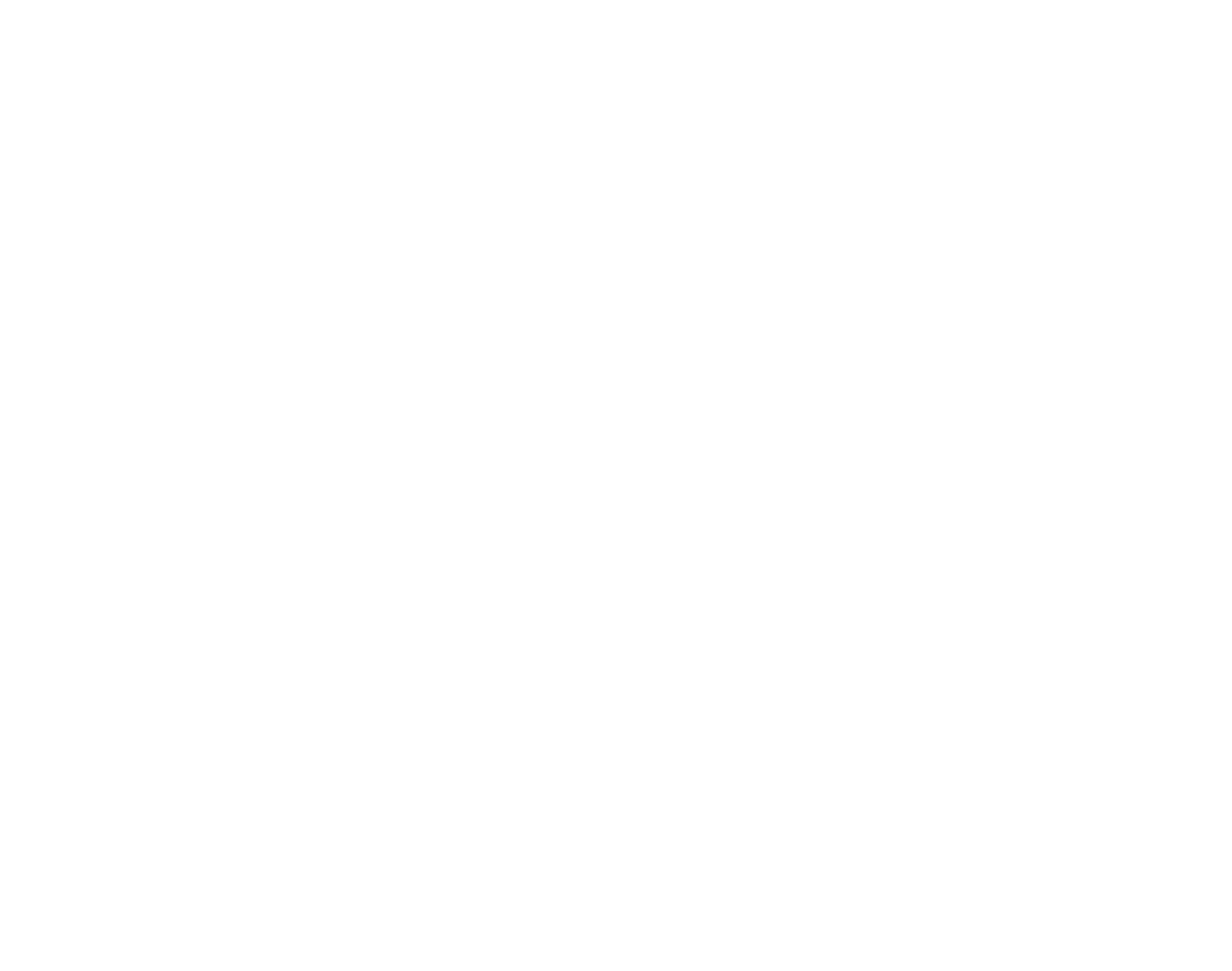 Beneficios de nutrición
Fondos para comprar alimentos o comidas preparadas para personas embarazadas, niños y jóvenes menores de 21 años y Adultos Jóvenes de 19 a 26 años con Necesidades Especiales de Atención Médica (YSHCN) durante 6 meses.
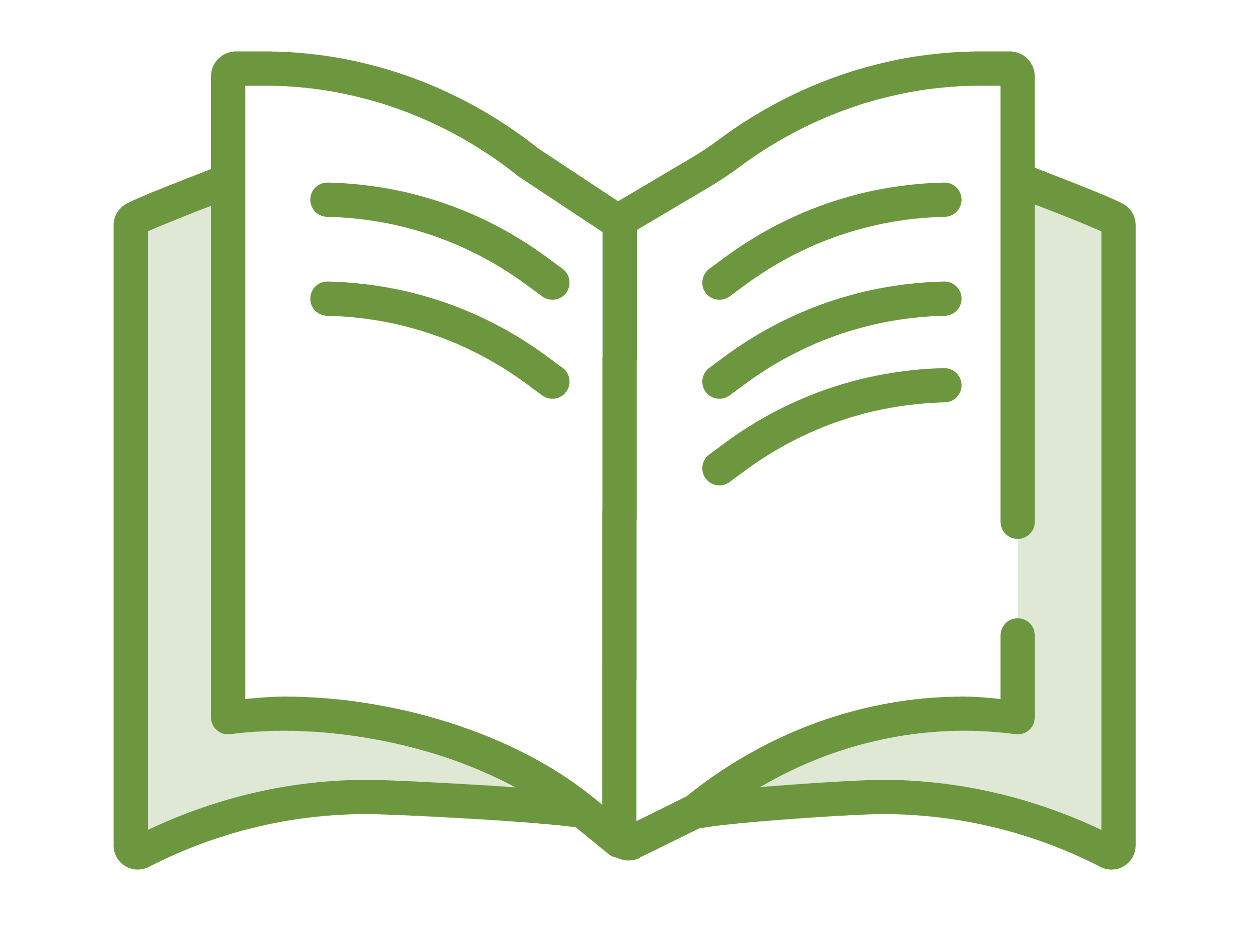 Educación nutricional.
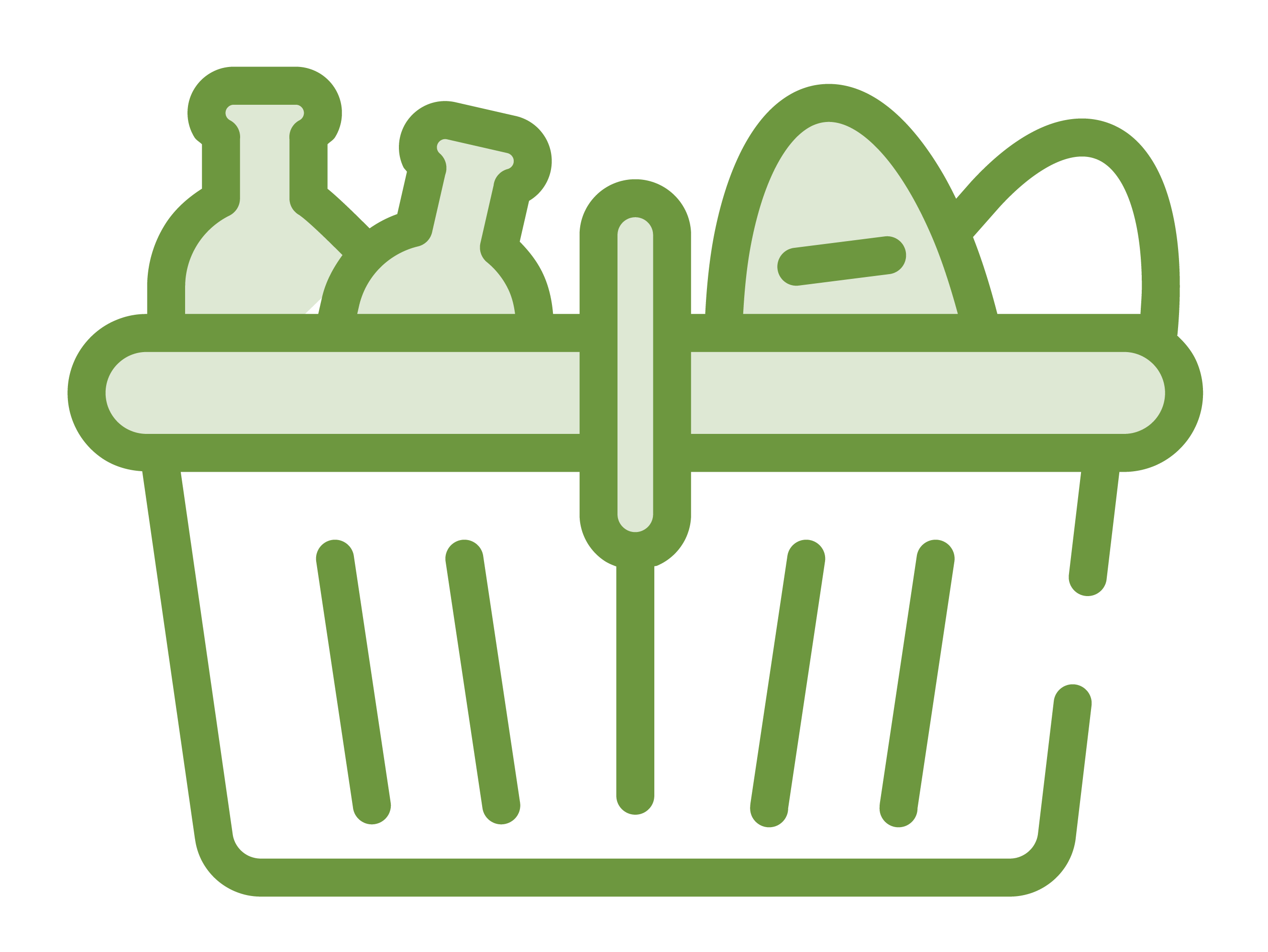 Comidas médicamente adaptadas durante 6 meses.
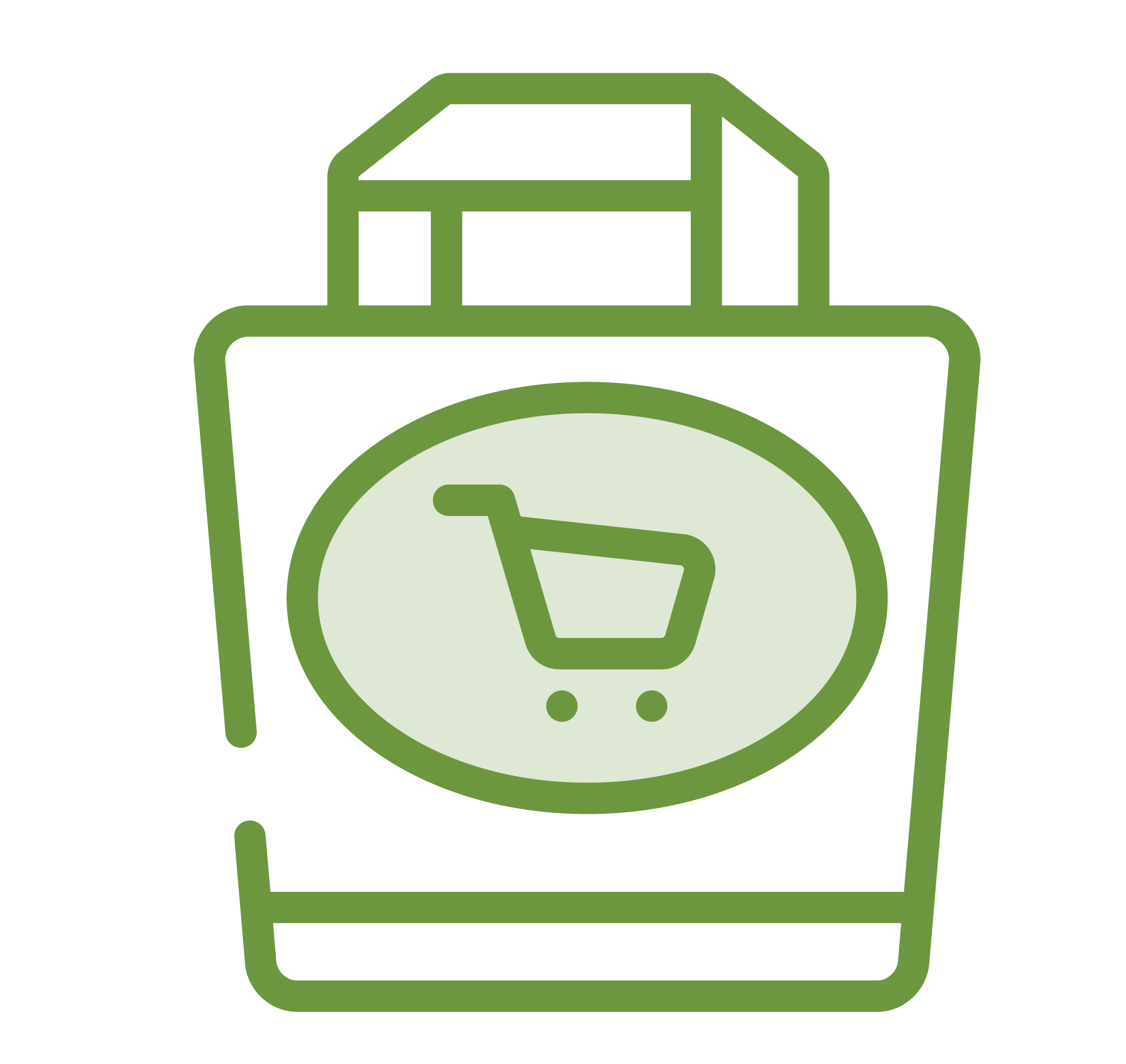 Fondos para comprar frutas y verduras por hasta 6 meses.
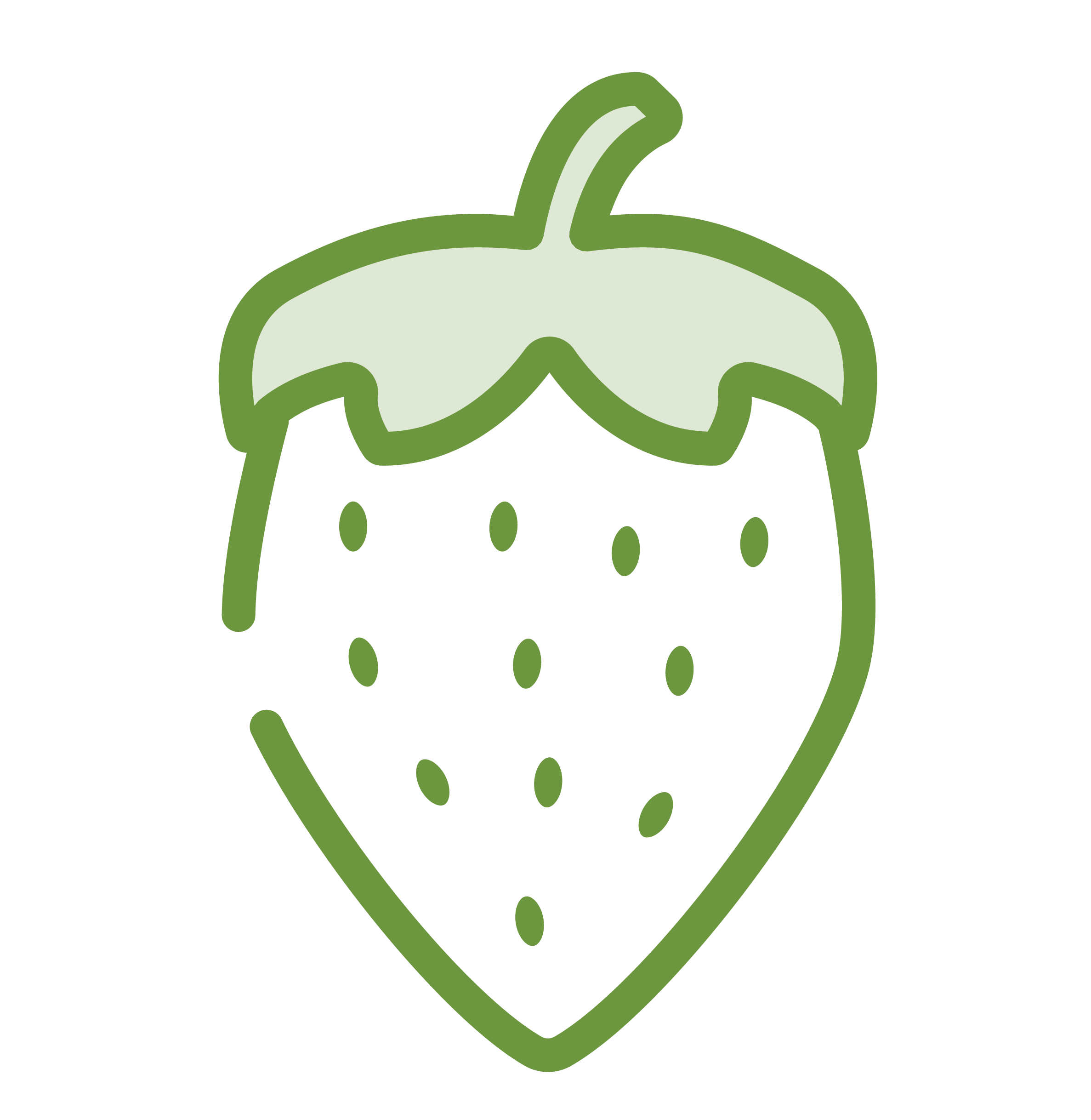 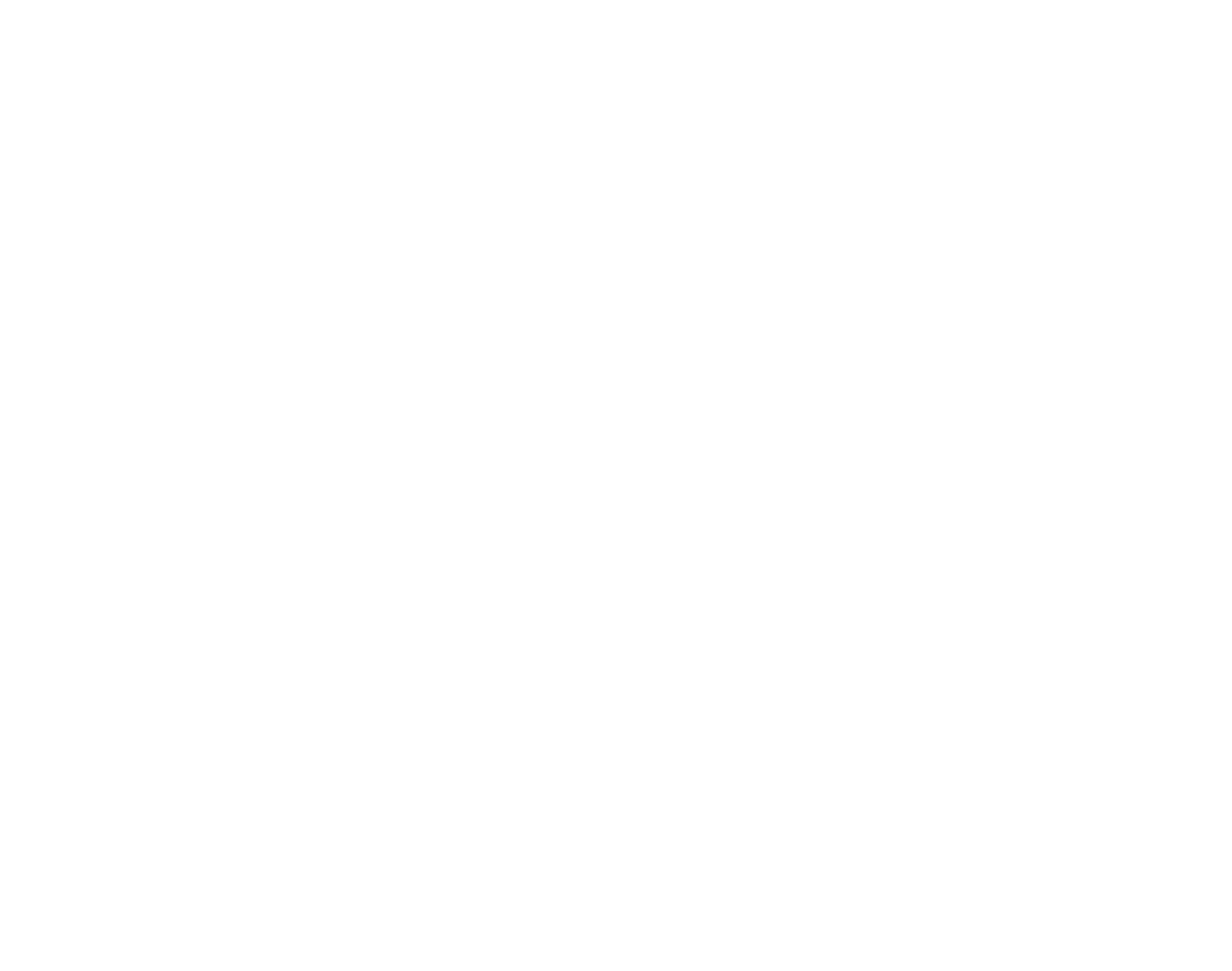 Who is Eligible to Receive HRSN Nutrition Benefits?
Members must be a current OHP member AND:
Be in one or more of the eligible groups:
1. Screened for and identified as having low food security per USDA 6-item screener 
2. In one or more of these transition populations:
Released from incarceration (jail, detention, etc.) in the past 12 months
Discharged from some mental health and substance use disorder residential treatment facilities in the past 12 months (those with 16 or more beds)
In the Oregon child welfare system now or in the past
Going from Medicaid-only benefits to Medicaid plus Medicare in the next 3 months or in the past 9 months
Being homeless or at risk of becoming homeless
Being a young adult with special health care needs (YSHCN)
3. Must have a clinical risk factor
4. For pantry stocking and meals alternative, limited to pregnant individuals, children, YSHCN
5. Can't mix and match nutrition services
¿Quién es elegible para recibir los beneficios nutricionales de HRSN?
Los miembros deben ser miembros actuales del OHP Y:
Pertenecer a uno o más de los grupos elegibles:
1. Haber sido evaluados e identificados como teniendo baja seguridad alimentaria según el cuestionario de 6 preguntas del USDA
2. Pertenecer a una o más de estas poblaciones de transición, que incluye personas que:
Hayan salido de encarcelamiento (cárcel, detención, etc.) en los últimos 12 meses
Hayan sido dados de alta de algunas instalaciones residenciales de tratamiento de salud mental y trastornos por uso de sustancias en los últimos 12 meses (aquellas con 16 o más camas)
Esten o hayan estado en el sistema de bienestar infantil de Oregon 
Esten pasando de tener solo beneficios de Medicaid a tener beneficios de  Medicaid más Medicare en los próximos 3 meses o en los últimos 9 meses
No tengan hogar o en riesgo de quedarse sin hogar
Inscritas en el programa para Adultos Jovenes con Necesidades Especiales de Atención Médica (YSHCN, por sus siglas en inglés)
¿Quién es elegible para recibir los beneficios nutricionales de HRSN? (cont.)
Adicionalmente…
3. Debe tener un factor de riesgo clínico
4. Para abastecer la despensa y comidas alternativas, este beneficio esta limitado a personas embarazadas, niños, personas inscritas en el programa YSHCN
5. No se pueden combinar y mezclar servicios de nutrición
What HRSN Nutrition Benefits are Going Live on 1/1/2025?
Medically Tailored Meals Assessment and Medically Tailored Meals (MTM)
A Registered Dietitian must conduct a Nutrition Assessment an develop a Nutrition Care Plan that may include MTMs.
MTM follow specific meal patterns that meet the caloric, macro or micronutrient needs for specific, serious health conditions. Most offer patterns reimbursed under Medicare
 CCOs must ensure that their network of MTM providers include heart healthy, low-sodium, renal, diabetes, and puree/modified texture meal patterns within their service offerings. 

Nutrition Education
Any combination of educational strategies designed to motivate and facilitate voluntary adoption of food choices and other food- and nutrition-related behaviors conducive to health and well-being.
Not available to those receiving medical nutrition therapy services with RD
Nutrition Education services may be supplemented with handouts, take-home materials, and other informational resources that support nutritional health and well-being. Distribution of these paper and electronic handouts, materials and products, by themselves, does not constitute.
¿Qué beneficios de nutrición HRSN comenzaran el 1/1/2025?
Evaluación de Comidas Médicamente Adaptadas y Comidas Médicamente Adaptadas (MTM, por sus siglas en inglés)
Un dietista registrado debe realizar una evaluación nutricional y desarrollar un plan de atención nutricional que puede incluir MTM.
Las MTM siguen el plan de comidas específicos que cumplen con las necesidades calóricas, de macronutrientes o micronutrientes para condiciones de salud graves y específicas. La mayoría ofrece planes que podrían ser reembolsados bajo Medicare.
Las CCO deben asegurarse de que su red de proveedores de MTM incluya planes de comidas saludables para el corazón y los riñones, bajas en sodio, para personas con diabetes y con textura puré/modificada dentro de los servicios ofrecidos. 

Educación Nutricional
Cualquier combinación de estrategias educativas diseñadas para motivar y facilitar las elecciones alimentarias y otros comportamientos relacionados con la alimentación y la nutrición que sean buenas para la salud y el bienestar.
No disponible para aquellos que reciben servicios de terapia de nutrición médica con un dietista registrado (RD, en inglés).
Los servicios de educación nutricional pueden complementarse con folletos, materiales para llevar a casa y otros recursos informativos que apoyen la salud y el bienestar nutricional. La distribución de estos folletos y materiales en papel y electrónicos, por sí sola, no constituye.
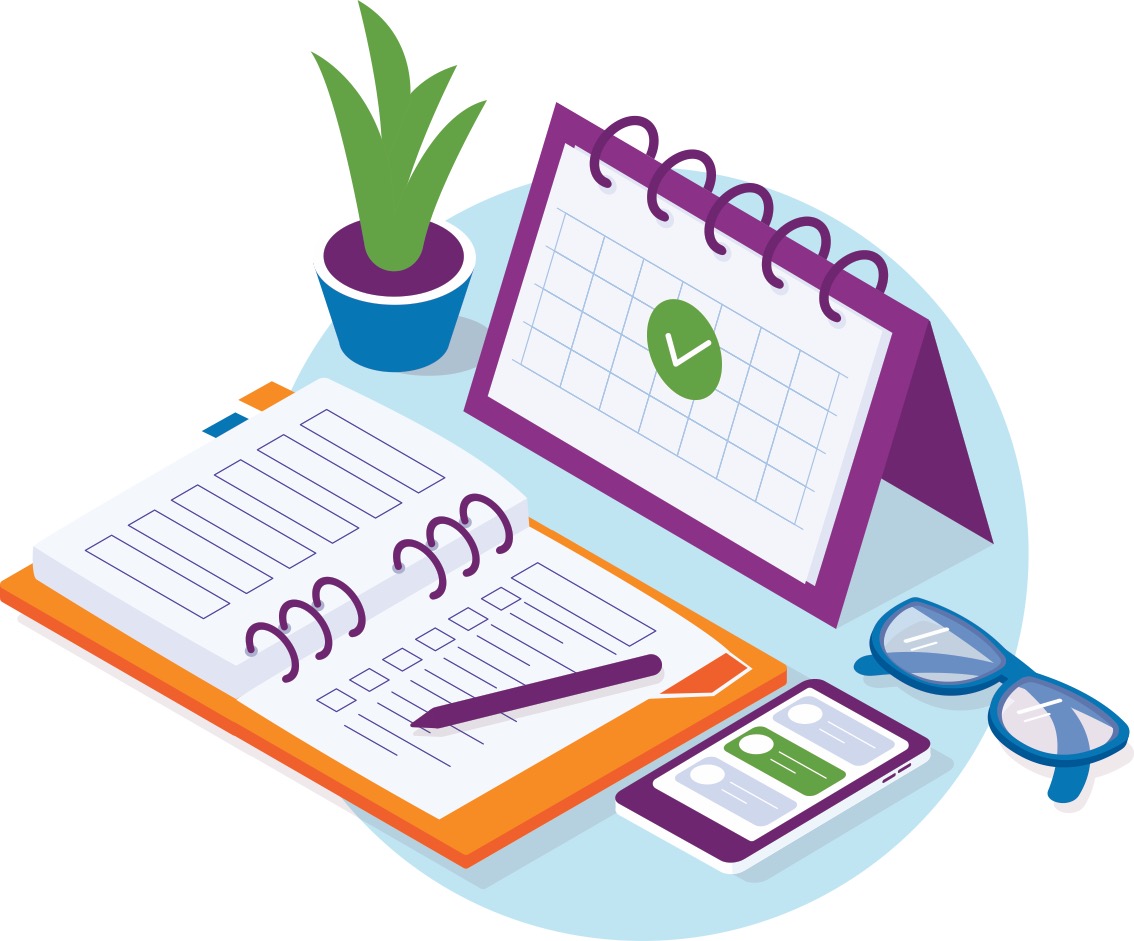 HRSN Webinars and Trainings
Learn more at the All Come and Para Todos webinars:
English: December 11, 10:00 AM
Spanish: December 11, 2:00 PM 

Provider trainings and modules
HRSN Provider Training Webpage:
Information about past and upcoming trainings and modules
Every month, 90-minute trainings are available on various topics
30-minute, pre-recorded trainings specifically for HRSN providers.
Learn more about Young Adults with Special Health Care Needs at Oregon.Gov/YSHCN
[Speaker Notes: Tania/Staci 

Copy/paste info in chat]
Seminarios web y capacitaciones de HRSN
Obtenga más información en los seminarios web All Come y Para Todos:
Inglés: 8 de enero, 10:00 AM
Español: 8 de enero, 2:00 PM 

Capacitaciones y sesiónes para proveedores
Página web de capacitación para proveedores de HRSN:
Información sobre capacitaciones y sesiónes pasadas y futuras
Cada mes, se ofrecen capacitaciones de 90 minutos sobre diversos temas
Capacitaciones grabadas de 30 minutos específicamente para proveedores de HRSN.
Obtenga más información sobre el program para Adultos Jóvenes con Necesidades Especiales de Atención Médica (YSHCN) en: Oregon.Gov/YSHCN
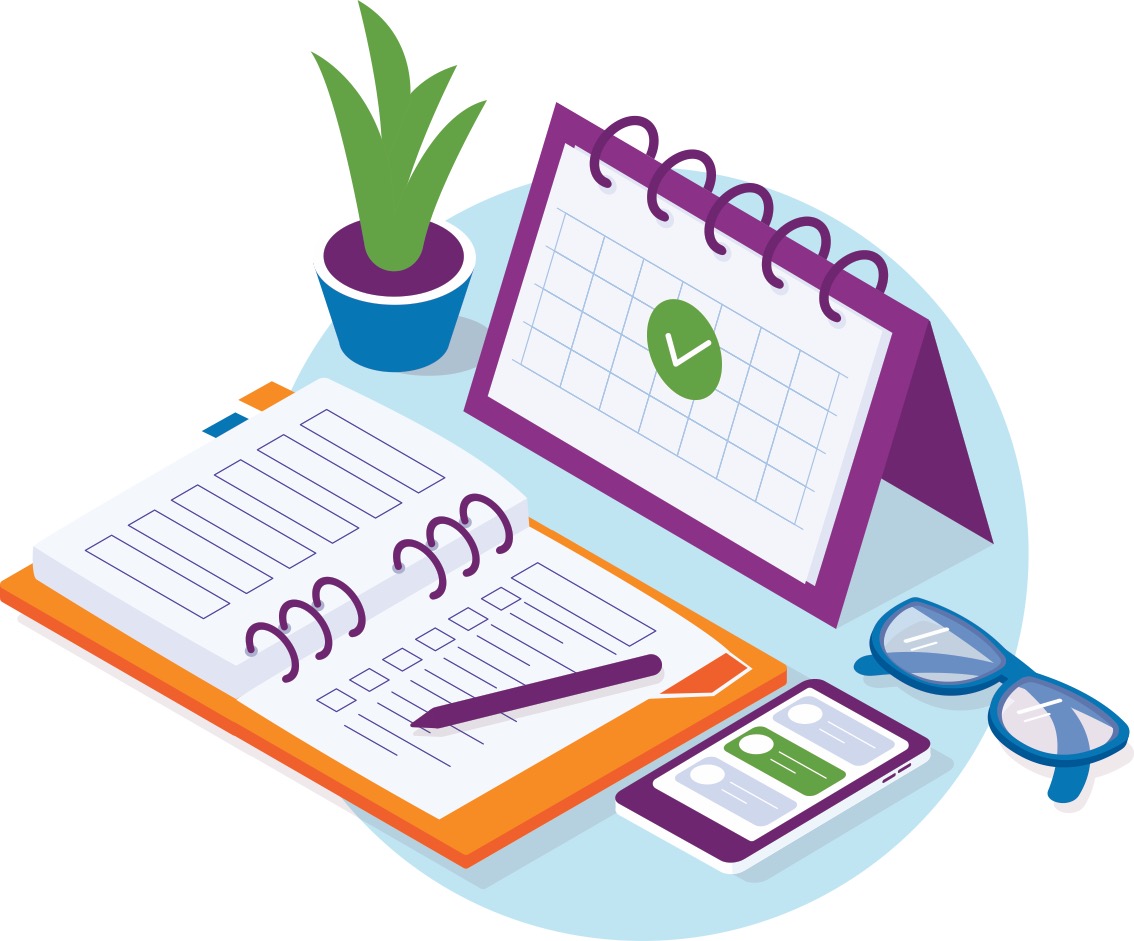 [Speaker Notes: Tania/Staci 

Copy/paste info in chat]
Want to see changes to the paper application?
Currently seeking feedback about the 7210 paper application!
Our scope is mostly limited to wording changes rather than changing function
Send feedback to your ROC or directly to: sean.p.mcanulty@oha.oregon.gov
Planned a more intensive walkthrough of the application for this office hours we’ll need to delay to January
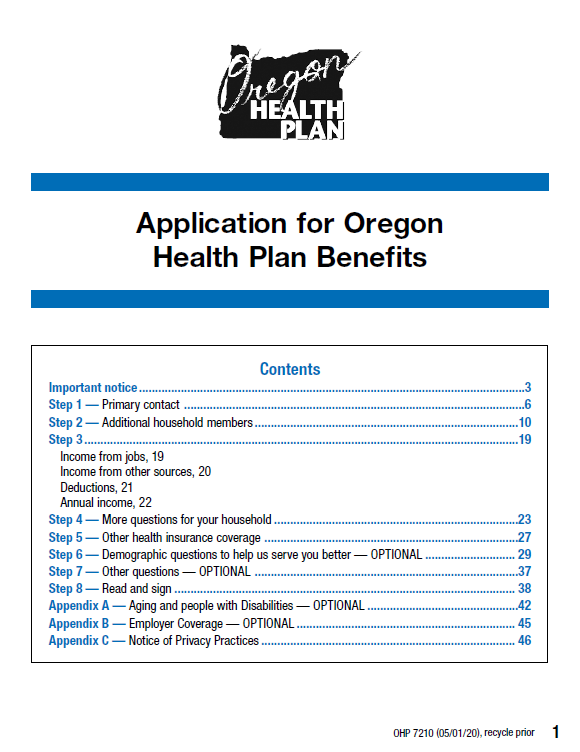 ¿Desea ver cambios en la solicitud de papel?
Actualmente estamos recopilando comentarios sobre la solicitud de OHP (7210) para informa cambios. 
Nuestro enfoque se limita principalmente a cambios en la redacción y no a cambios de la función
Envíe sus comentarios a su Coordinador de Alcance Regional o directamente a: sean.p.mcanulty@oha.oregon.gov
Planeamos hacer un repaso de la solicitud en el próximo seminario web de Actualizaciones de Salud de Oregon.
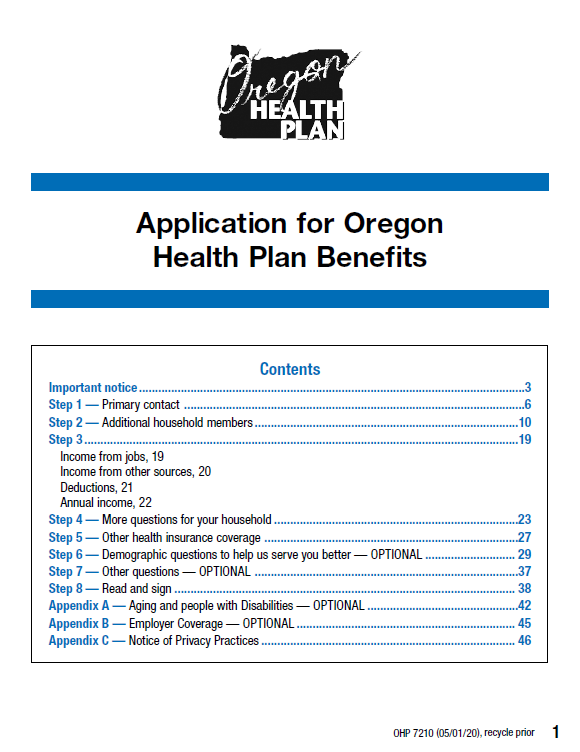 Needed updates
Race Ethnicity and Language Disability (REALD)/Sexual Orientation and Gender Identity (SOGI) changes
Changes to make Long Term Services and Supports screenings easier and more representative of various service types
Integrate Young Adults with Special Health Care Needs screener
Contraceptive Care/family planning route to allow people to apply for those services separately or as part of these application
We want to hear about your priorities or questions that are difficult for members!
[Speaker Notes: OHP Bridge is a new category of OHP benefits and is for adults with incomes above OHP Plus eligibility up to 200 percent of the federal poverty level. To qualify, individuals must be 19 to 64 years old, not have access to other affordable health insurance, and have an eligible citizenship or immigration status. 

OHP Bridge is very similar to OHP Plus, except for Long-Term Services and Supports and Health Related Social Need services. 

Eligibility rules largely mirror Marketplace eligibility guidelines per the Affordable Care Act. We will discuss more about eligibility throughout this training.]
Actualizaciones necesarias
Cambios en la sección que pregunta sobre Raza, Etnia y Discapacidad del Lenguaje u Orientación Sexual e Identidad de Género
Cambios para facilitar y hacer más representativas las evaluaciones para los distintos tipos de servicios bajo los beneficios de Servicios y Apoyos a Largo Plazo. 
Integrar el cuestionario para evaluar elegibilidad para Adultos Jóvenes con Necesidades Especiales de Atención Médica
Una manera para que la gente pueda solicitar beneficios de servicios anticonceptivos/planificación familiar por separado o como parte de esta solicitud
¡Queremos conocer sus prioridades o saber cuales preguntas son difíciles para los miembros!
Limitations
We want the ONE system and paper application to align.
We can adjust the wording of ONE system questions
Wording needs to pass policy, legal, and federal review.
Significant changes to ONE functionality, like adding a new question, are worth discussing for future changes but will likely exceed the scope of this project.
Reordering questions within a section may be possible in some cases, but system limitations may prevent it in others. 
Any system changes we make need to stay in “work item” hour limits.
[Speaker Notes: OHP Bridge is a new category of OHP benefits and is for adults with incomes above OHP Plus eligibility up to 200 percent of the federal poverty level. To qualify, individuals must be 19 to 64 years old, not have access to other affordable health insurance, and have an eligible citizenship or immigration status. 

OHP Bridge is very similar to OHP Plus, except for Long-Term Services and Supports and Health Related Social Need services. 

Eligibility rules largely mirror Marketplace eligibility guidelines per the Affordable Care Act. We will discuss more about eligibility throughout this training.]
Limitaciones
Queremos que el sistema ONE y la solicitud en papel estén alineados.
Podemos editar la terminología que usamos en las preguntas del sistema ONE.
Los cambios necesitan pasar la revisión de pólicas, legal y federal.
Los cambios significativos en la funcionalidad de ONE, como agregar una pregunta nueva, se podrán considerar para cambios en el futuro, pero probablemente no se podrán hacer como parte de este proyecto de actualización. 
Reordenar preguntas dentro de una sección puede ser posible en algunos casos, pero las limitaciones del sistema pueden impedirlo en otros. 
Cualquier cambio en el sistema que hagamos debe mantenerse dentro de los límites de tiempo que hay para este proyecto.
[Speaker Notes: OHP Bridge is a new category of OHP benefits and is for adults with incomes above OHP Plus eligibility up to 200 percent of the federal poverty level. To qualify, individuals must be 19 to 64 years old, not have access to other affordable health insurance, and have an eligible citizenship or immigration status. 

OHP Bridge is very similar to OHP Plus, except for Long-Term Services and Supports and Health Related Social Need services. 

Eligibility rules largely mirror Marketplace eligibility guidelines per the Affordable Care Act. We will discuss more about eligibility throughout this training.]
Keeping in mind partner specific needs
Partners often favor ONE and may use paper applications as a backup when ONE is down or sometimes receive packets from clients; in both situations may find themselves in a place of copying information from paper to ONE.
Reordering questions to align completely with ONE was once attempted with a complicated history
Contact information vs household member pages
Large families: current 4 household member pages, and four dependent lines, with instructions to copy pages or attach loose paper.
Would separate printable pages for members or partners be worthwhile?
[Speaker Notes: OHP Bridge is a new category of OHP benefits and is for adults with incomes above OHP Plus eligibility up to 200 percent of the federal poverty level. To qualify, individuals must be 19 to 64 years old, not have access to other affordable health insurance, and have an eligible citizenship or immigration status. 

OHP Bridge is very similar to OHP Plus, except for Long-Term Services and Supports and Health Related Social Need services. 

Eligibility rules largely mirror Marketplace eligibility guidelines per the Affordable Care Act. We will discuss more about eligibility throughout this training.]
Teniendo en cuenta las necesidades específicas de los socios
Los socios a menudo prefieren el portal del solicitante ONE y pueden usar las solicitudes en papel como respaldo cuando ONE no está disponible o a veces reciben paquetes de los clientes; en ambas situaciones pueden encontrarse en la necesidad de copiar información de la solicitud en papel al sistema ONE.
En el pasado se ha intentado reordenar el formato de las preguntas en la solicitud de papel para  alinearlas con el sistema ONE pero hubo complicaciones. Por ejemplo: 
La ubicación de la información de contacto y la información de los miembros del hogar.
El numero de paginas necesarias para añadir a miembros del hogar cuando hay muchas personas que forman parte del hogar (actualmente solo incluye espacio para 4, pero se recomienda imprimir más si es necesario).
¿Sería útil tener páginas imprimibles separadas para miembros o socios?
[Speaker Notes: OHP Bridge is a new category of OHP benefits and is for adults with incomes above OHP Plus eligibility up to 200 percent of the federal poverty level. To qualify, individuals must be 19 to 64 years old, not have access to other affordable health insurance, and have an eligible citizenship or immigration status. 

OHP Bridge is very similar to OHP Plus, except for Long-Term Services and Supports and Health Related Social Need services. 

Eligibility rules largely mirror Marketplace eligibility guidelines per the Affordable Care Act. We will discuss more about eligibility throughout this training.]
Q&A
[Speaker Notes: Vivian]
Preguntas y Respuestas
[Speaker Notes: Vivian]
Share your feedback with us!
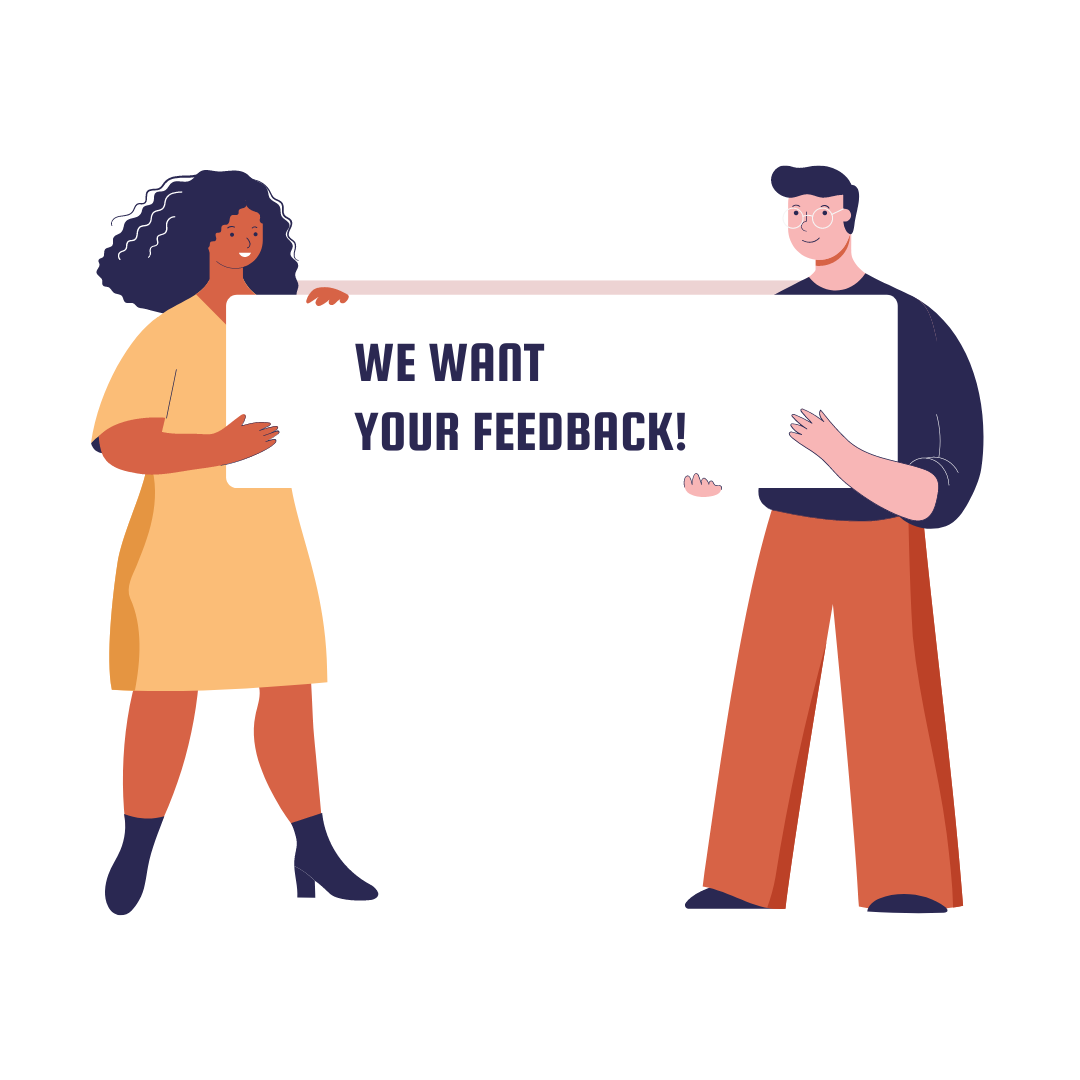 Share your questions, comments and concerns about the end of the COVID-19 Public Health Emergency.
Our goal is to funnel all feedback to a single location where we can prioritize and resolve urgent equity issues while also tracking trends to enact changes across state systems.
Partners can share feedback with us at: feedback@odhsoha.oregon.gov
Or directly through our Feedback Webform
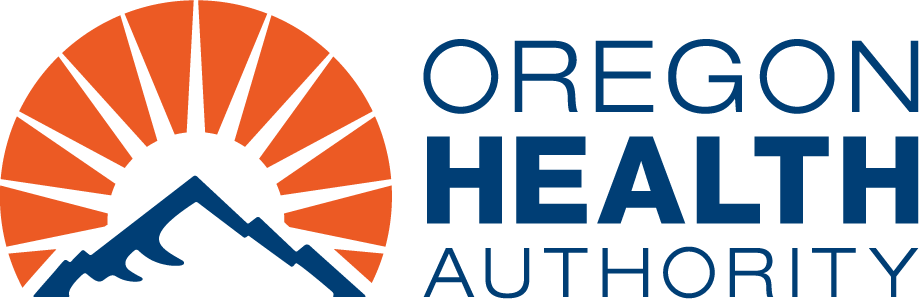 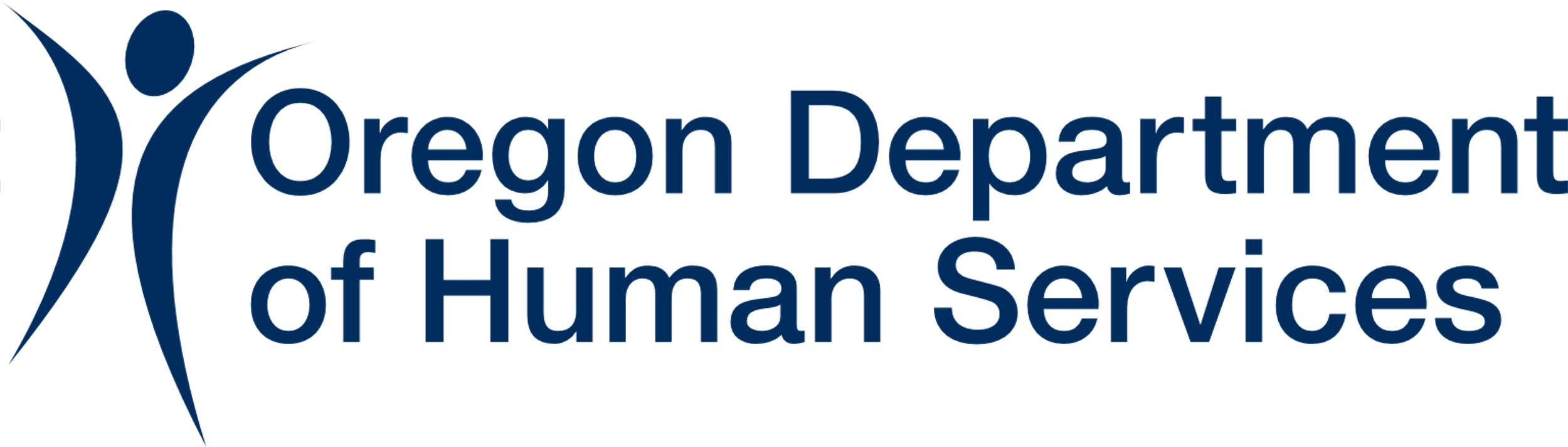 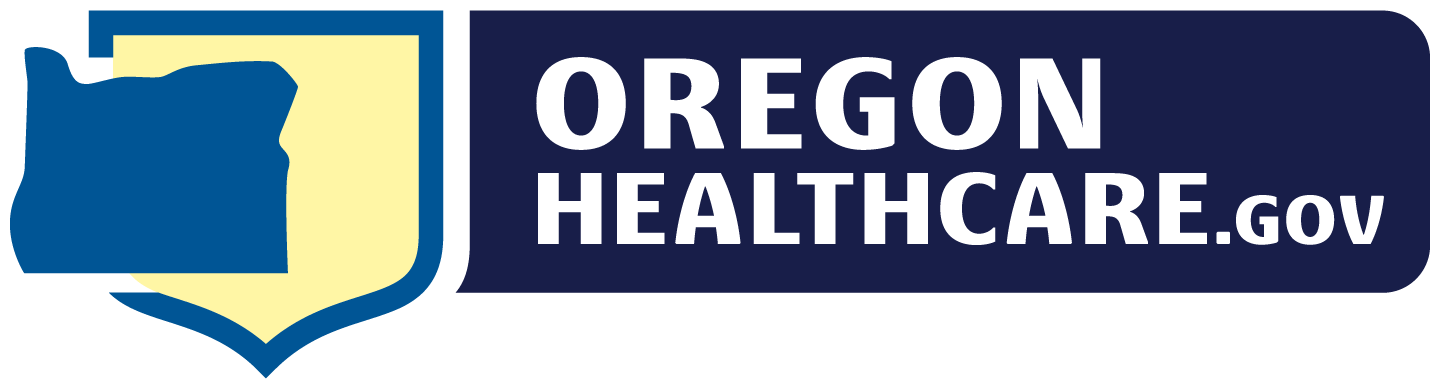 ¡Comparta sus comentarios con nosotros!
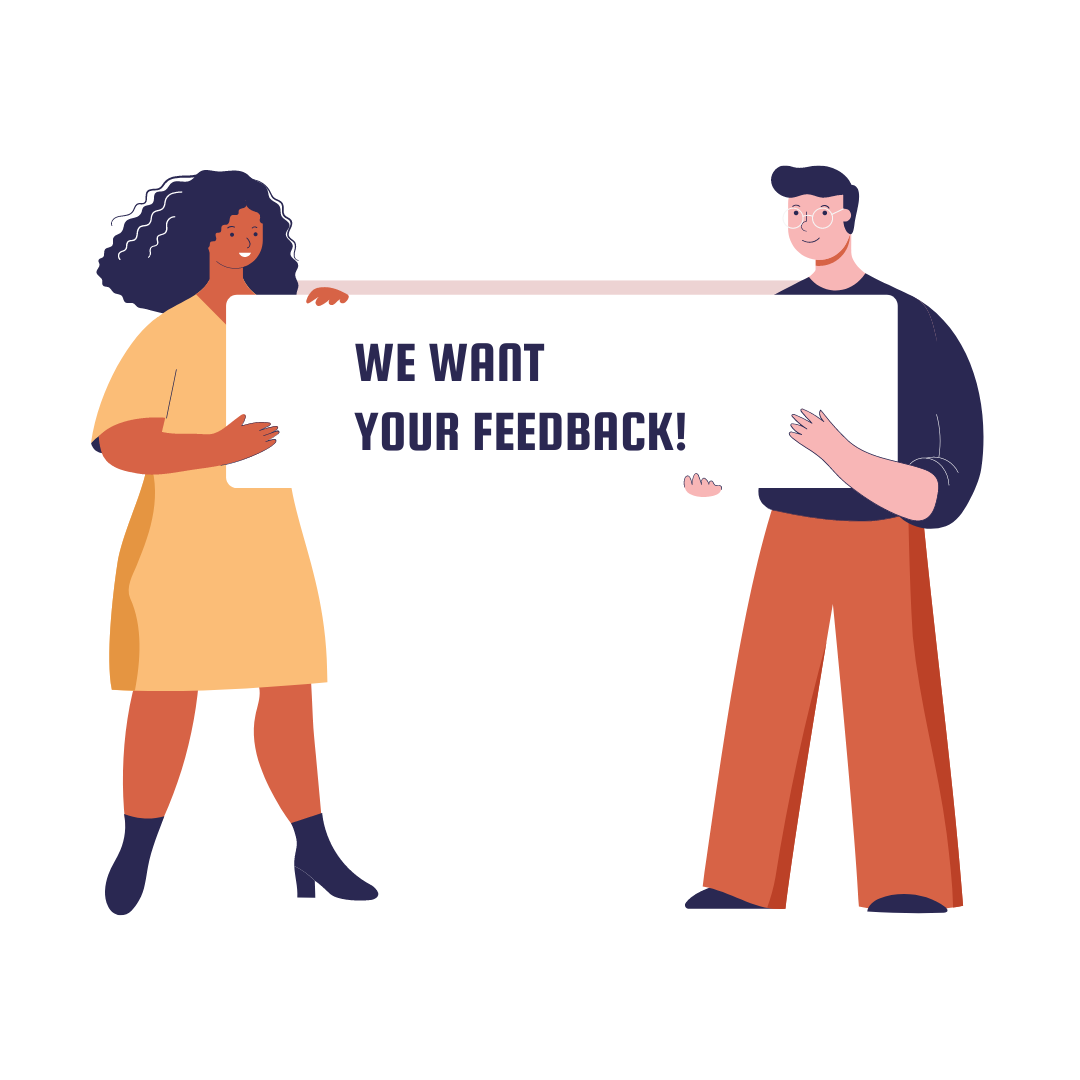 Comparta sus preguntas, comentarios e inquietudes sobre el fin de la Emergencia de Salud Pública COVID-19.
Nuestro objetivo es canalizar todos los comentarios a un solo lugar donde podamos priorizar y resolver problemas urgentes de equidad y, al mismo tiempo, realizar un seguimiento de las tendencias para introducir cambios en los sistemas estatales.
¡Queremos que comparta sus comentarios!
Los socios pueden compartir sus comentarios a: feedback@odhsoha.oregon.gov
O directamente a través de nuestro Formulario web de comentarios
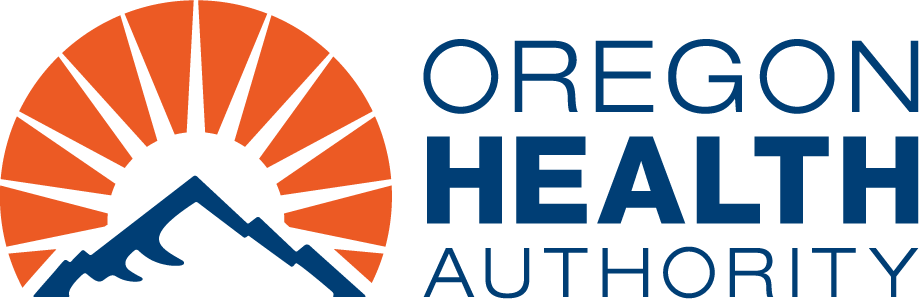 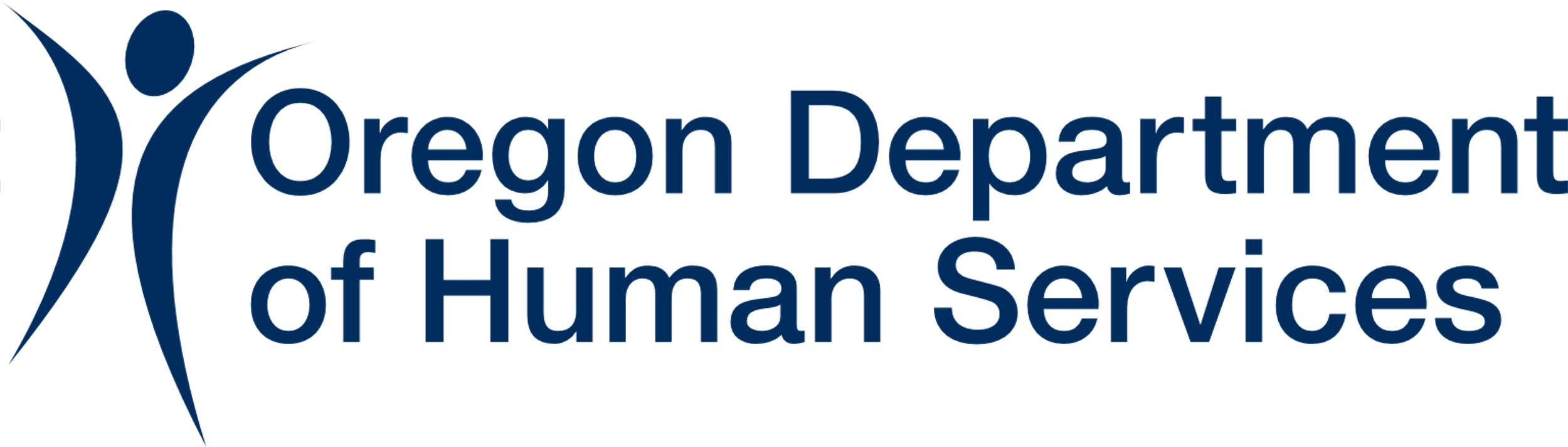 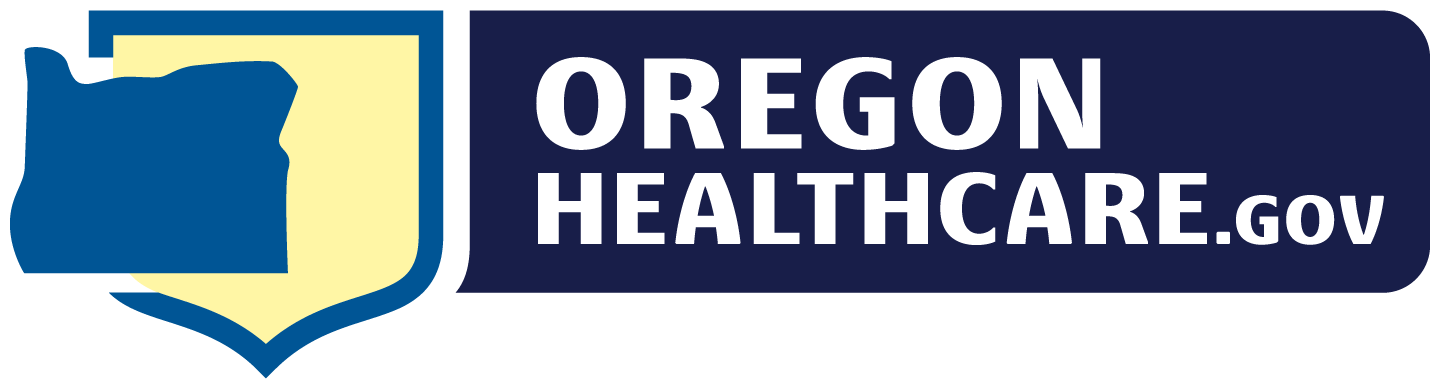